Mesosphere DC/OS
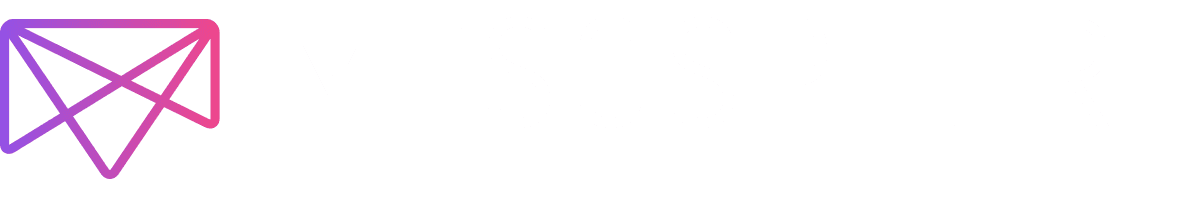 Modern Data-driven ApplicationsPower Customer-centric Services
18 Billion connected users & devices
Users
Always-connected users & devices
MODERN DATA-DRIVEN APPLICATION
TRADITIONAL APPLICATION
Containerized microservices(your code)
Monolith
Serve
Data services & AI/ML tools
(their code)
Hybrid Cloud & Edge
Relational DB
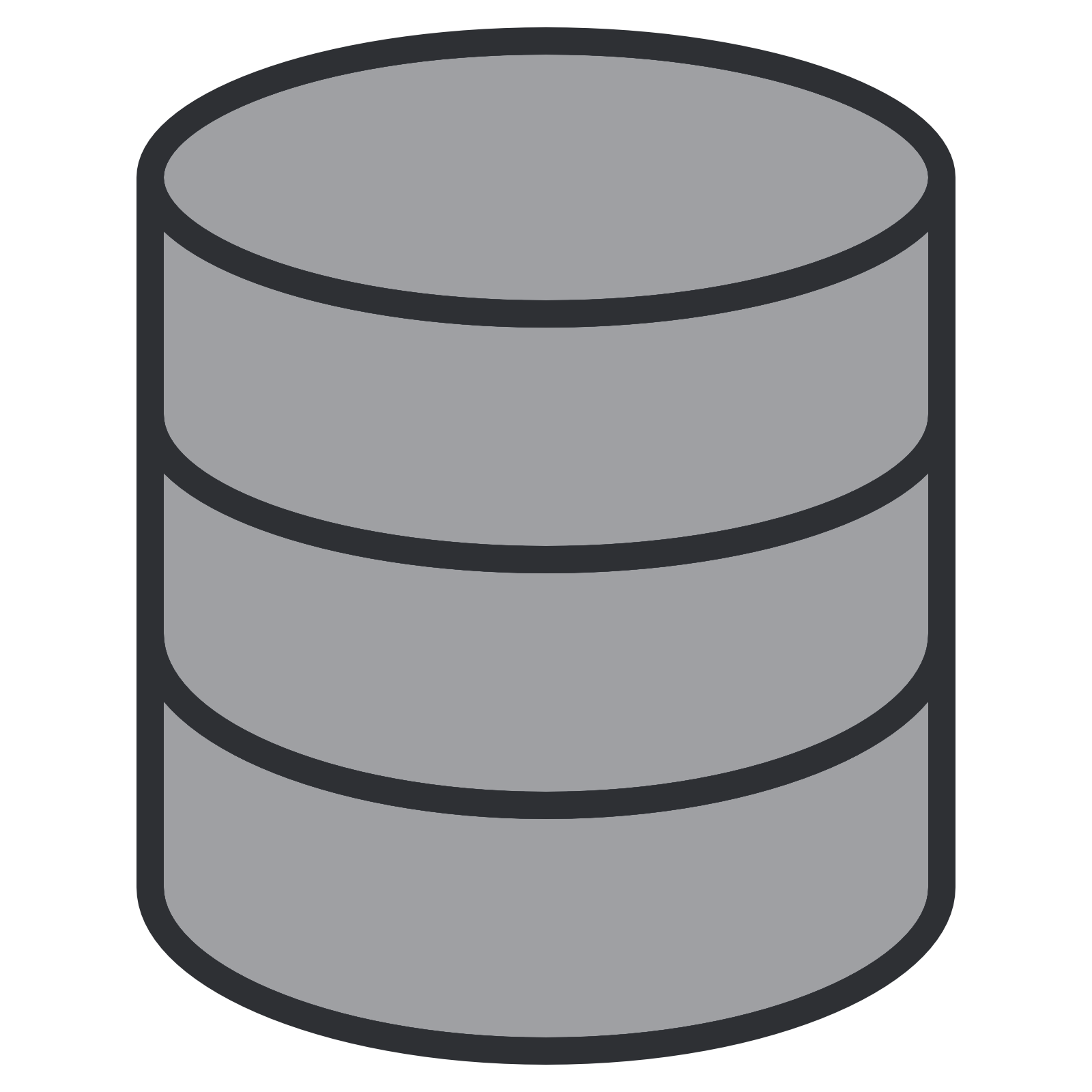 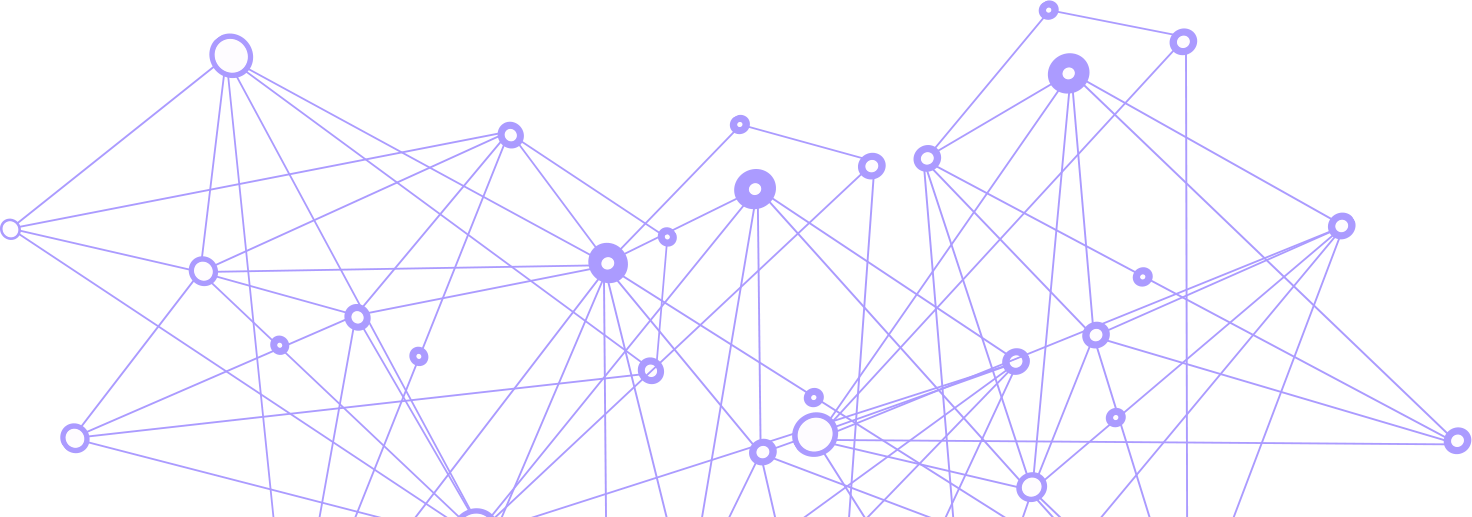 DC or Cloud
Transport
Store
Analyze / Streaming
Analyze
Analyze / ML
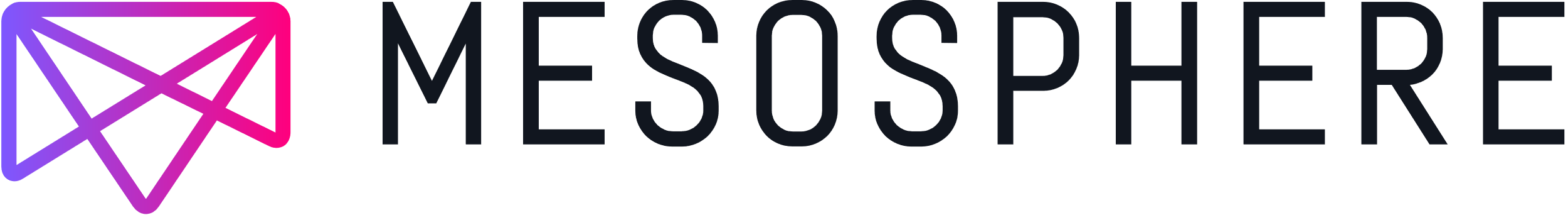 Source: 2017 IHS Markit estimates
2
[Speaker Notes: Enterprise applications are now shifting from traditional apps with monolithic code backed by traditional database, to modern data-driven applications.

Users of the modern enterprise application are not just employees, but customers, and their connected devices.  (top) This has two main implications:
1) scale of the application itself to engage the large number of users and endpoints (middle)
2) variability & scale of the data (bottom) that needs to be managed and analyzed

These modern data-driven apps require you manage four key concepts as a business: (listed in purple)

--
Data and user growth:

Users
http://www.kpcb.com/internet-trends

2+ Billion smartphone users in 2014

3+ Billion internet users in 2016




Data
http://www.edgelens.com/mobile-data-growth-to-hit-enterprise/#sthash.IMRP9gtP.EVQGv8YX.dpbs
Cisco’s VNI predicts 10EB monthly in 2016.
Global Mobile data traffic at 10 Exabytes/month in 2016 with 78% CAGR

http://www.emc.com/leadership/digital-universe/2014iview/executive-summary.htm
Enterprise data growth at 40% CAGR]
Digital Transformation Challenges
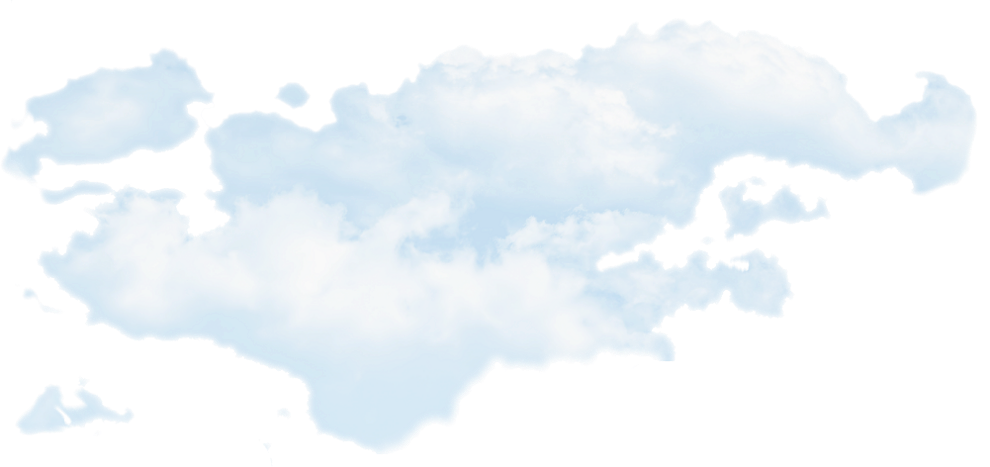 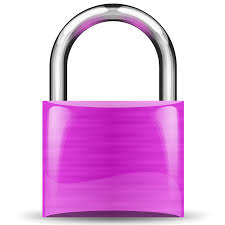 Locked to a cloud provider
CodePipeline
ECS
EMR
Kinesis
DynamoDB
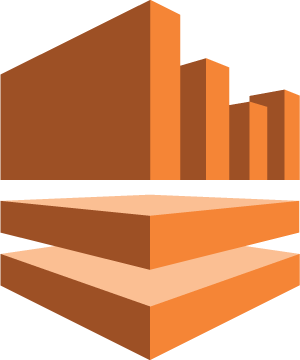 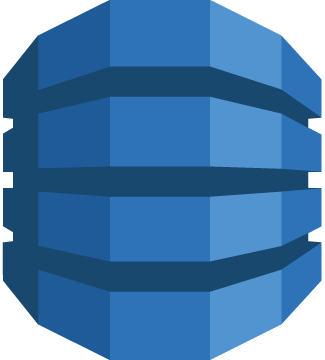 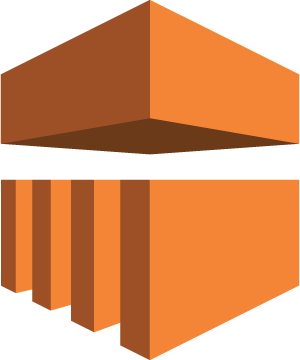 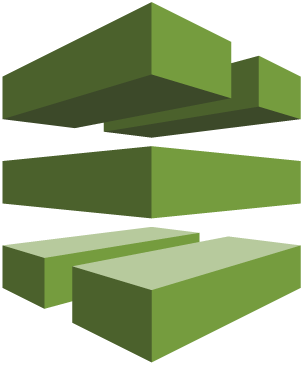 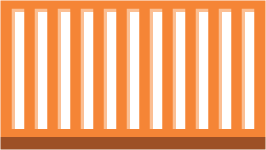 Expensive services
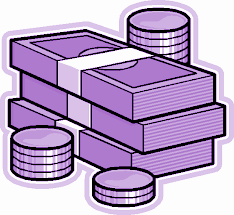 Data Services
Applications need the latest technology
Container Orchestration
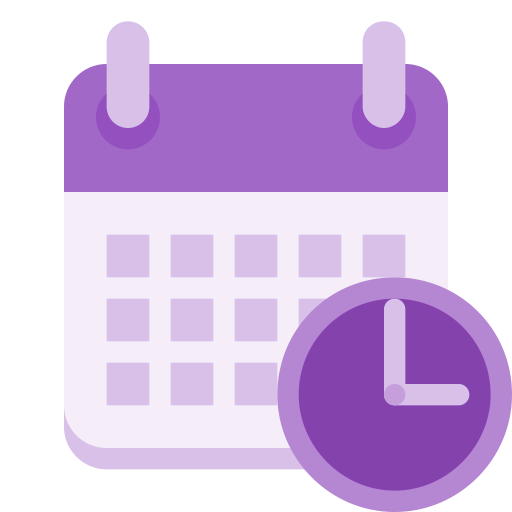 Significant training & skills development
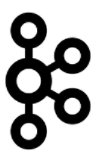 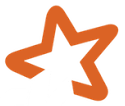 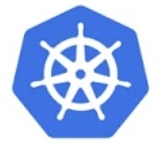 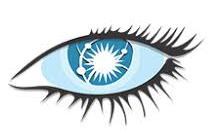 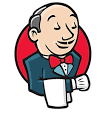 Container orchestration, data services, machine learning/AI tools, & CI/CD toolchains
Container Orchestration Cluster
CI/CD Cluster
Data  Analytics Cluster
Message Queue Cluster
Data Persistence Cluster
Complex IT projects to run containers and data services; developed talent poached by competitors
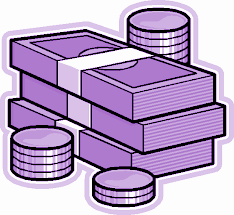 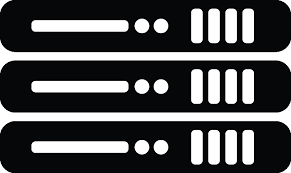 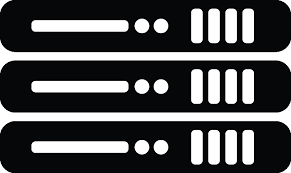 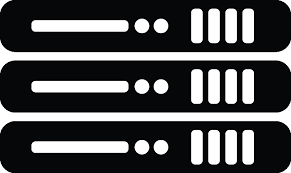 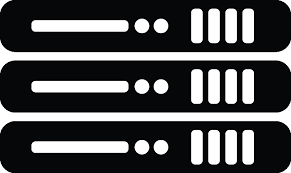 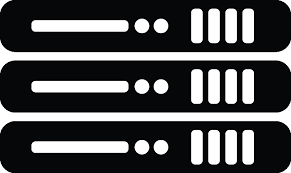 High cost, low utilization
Cloud-native technologies are distributed systems that require dedicated clusters
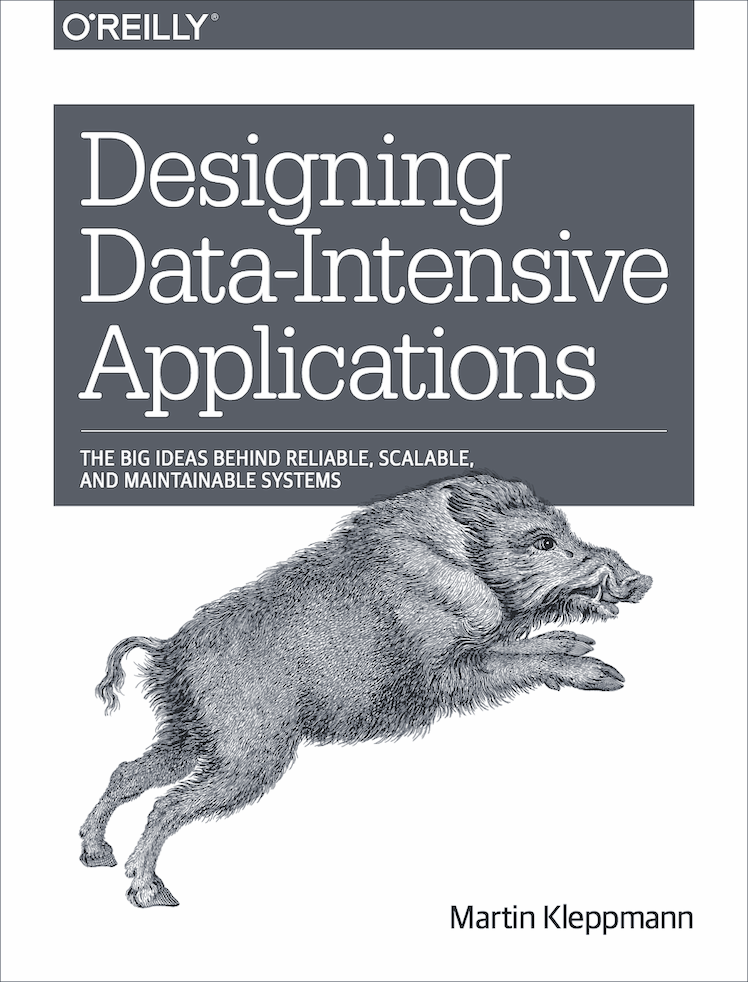 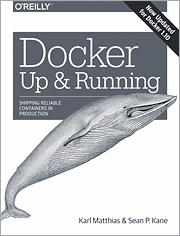 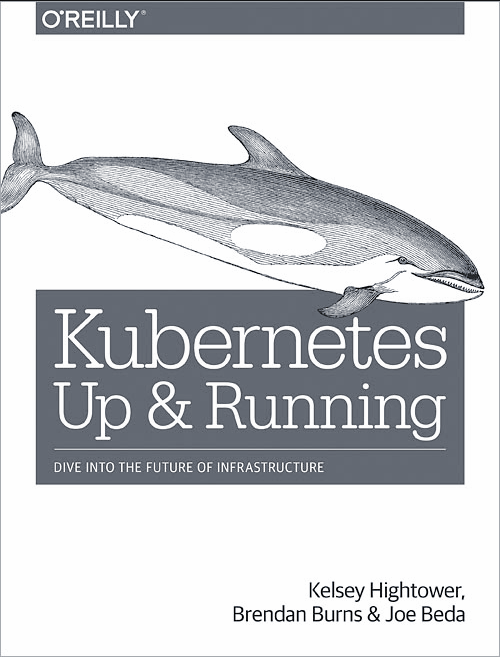 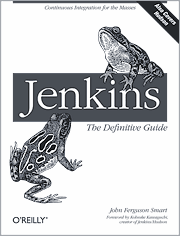 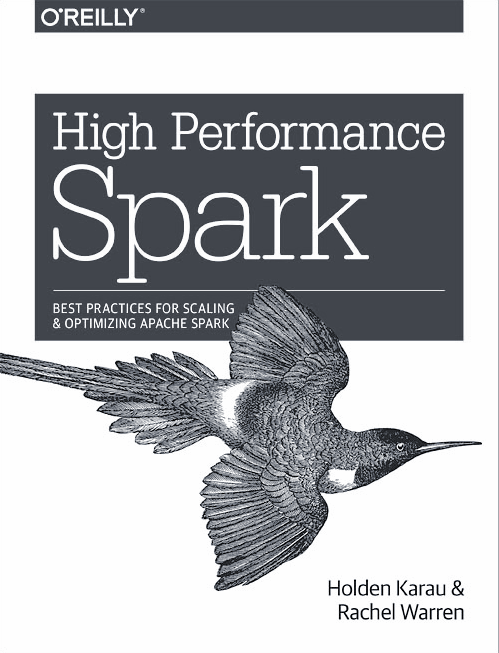 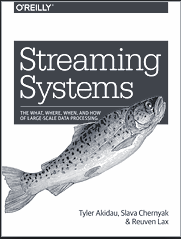 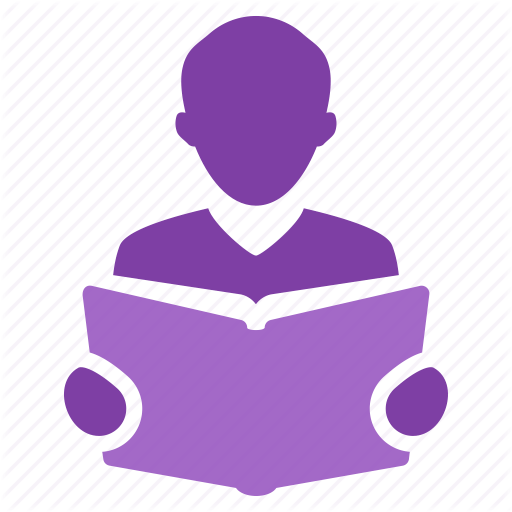 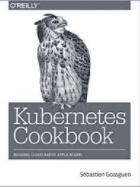 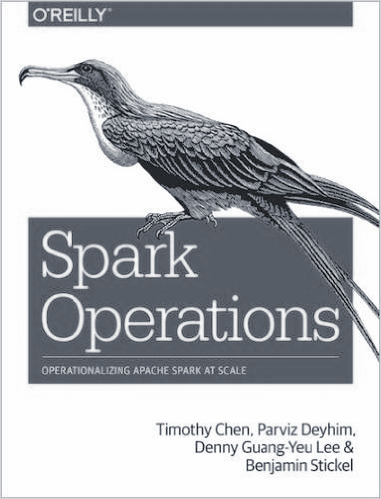 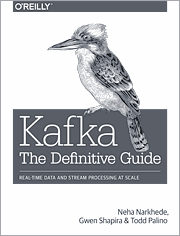 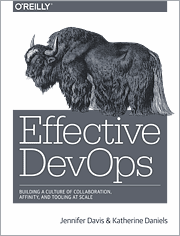 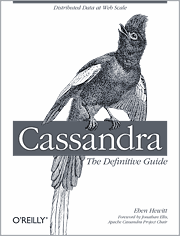 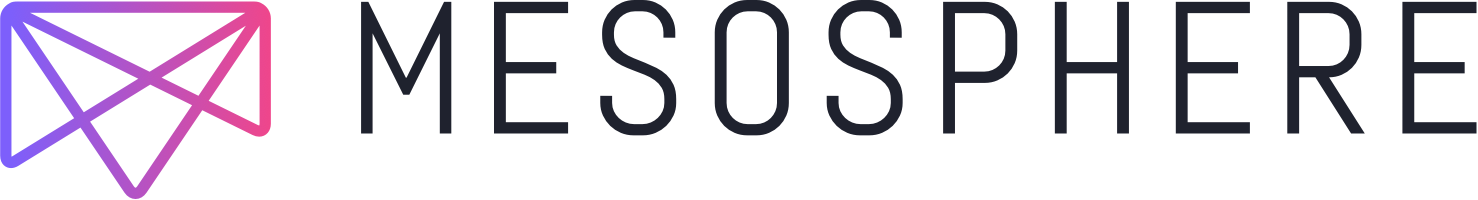 [Speaker Notes: Digital transformation today means delivering data-driven customer-centric applications.  But this is challenging in several ways.  
[click]
These applications require new container orchestration and data services technologies, which evolve quickly, and can take a long time to adopt.  By the time you have made progress with one technology, the technology itself may have evolved.
[click]
Once these new technologies are adopted it can be extremely costly from an infrastructure perspective - whether it’s on prem or in the cloud.  This is because new cloud native technologies often evolved on their own and were never designed to share infrastrastructure, leading to separate clusters that are very rarely utilized.
[click]
From a skills perspective, each of these technologies require a tremendous amount of effort to learn.  This means having technical resources on critical path, and putting your project at risk if they leave or get poached by a competitor.
[click]
Each of these issues raises questions on how to be successful with digital transformation.]
Mesosphere Accelerates Innovation for New Digital Services On Hybrid Cloud Infrastructures
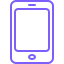 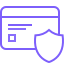 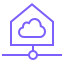 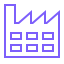 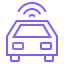 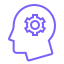 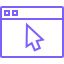 Application-Aware Automation empowers IT to introduce any application technology “as-a-Service” quickly & efficiently
Unified Hybrid Cloud Operations for consistent, secure, & resilient services across cloud, datacenter, and edge infrastructures
Transport




Message Queue
Store




Distributed Database
Analyze




AI / ML + Real-time
Serve




Container Orchestration
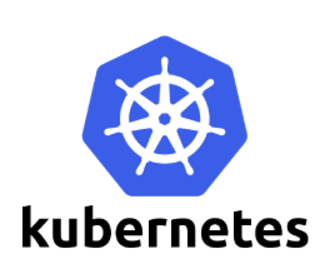 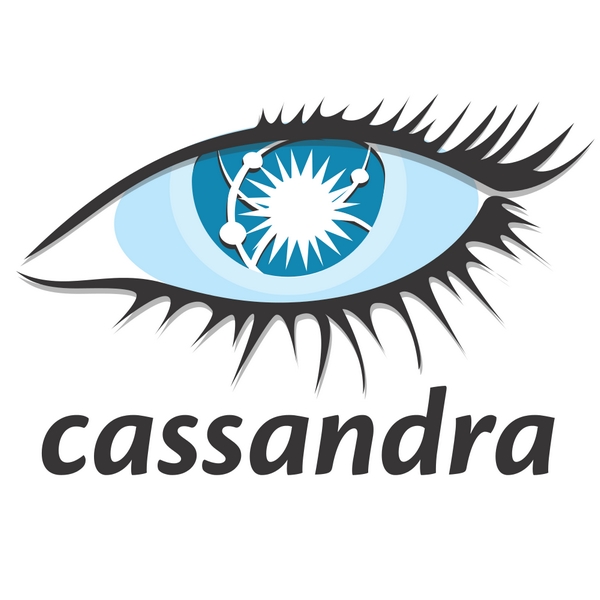 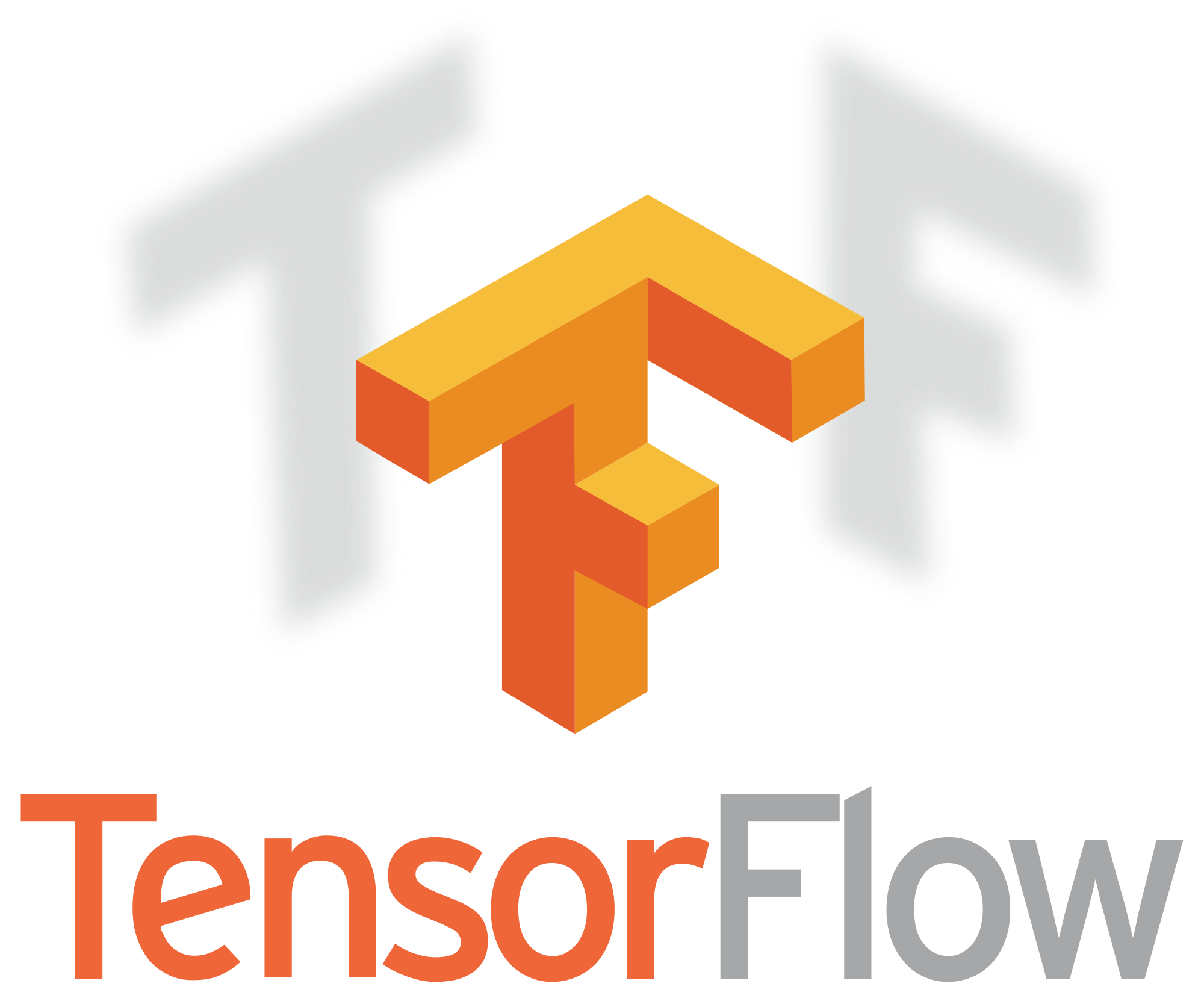 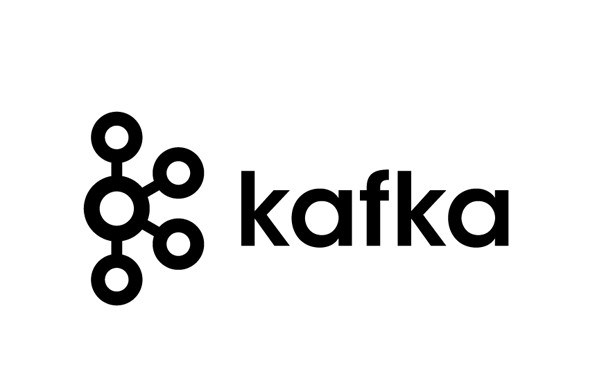 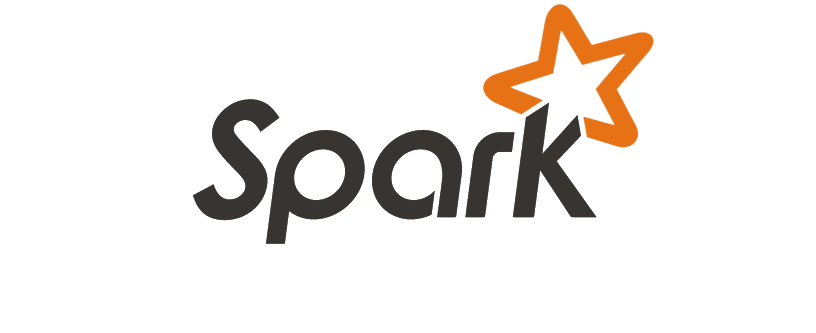 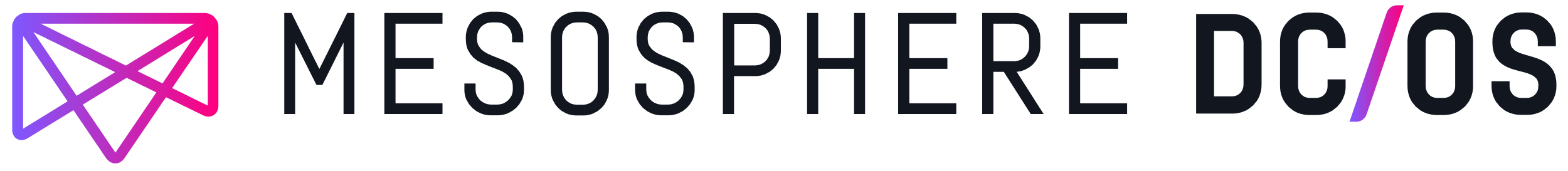 Infrastructure
Datacenter & Edge Clouds
AWS EC2
Microsoft Azure
Google Cloud
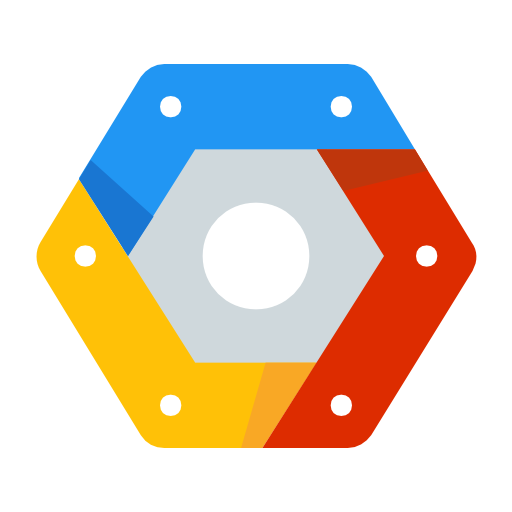 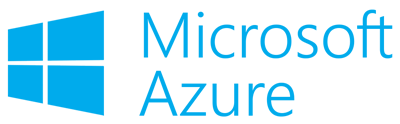 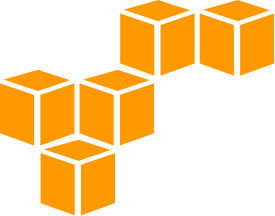 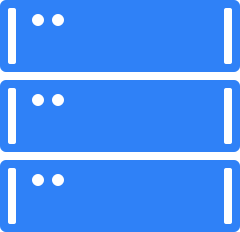 4
Apache Mesos manages all the resources
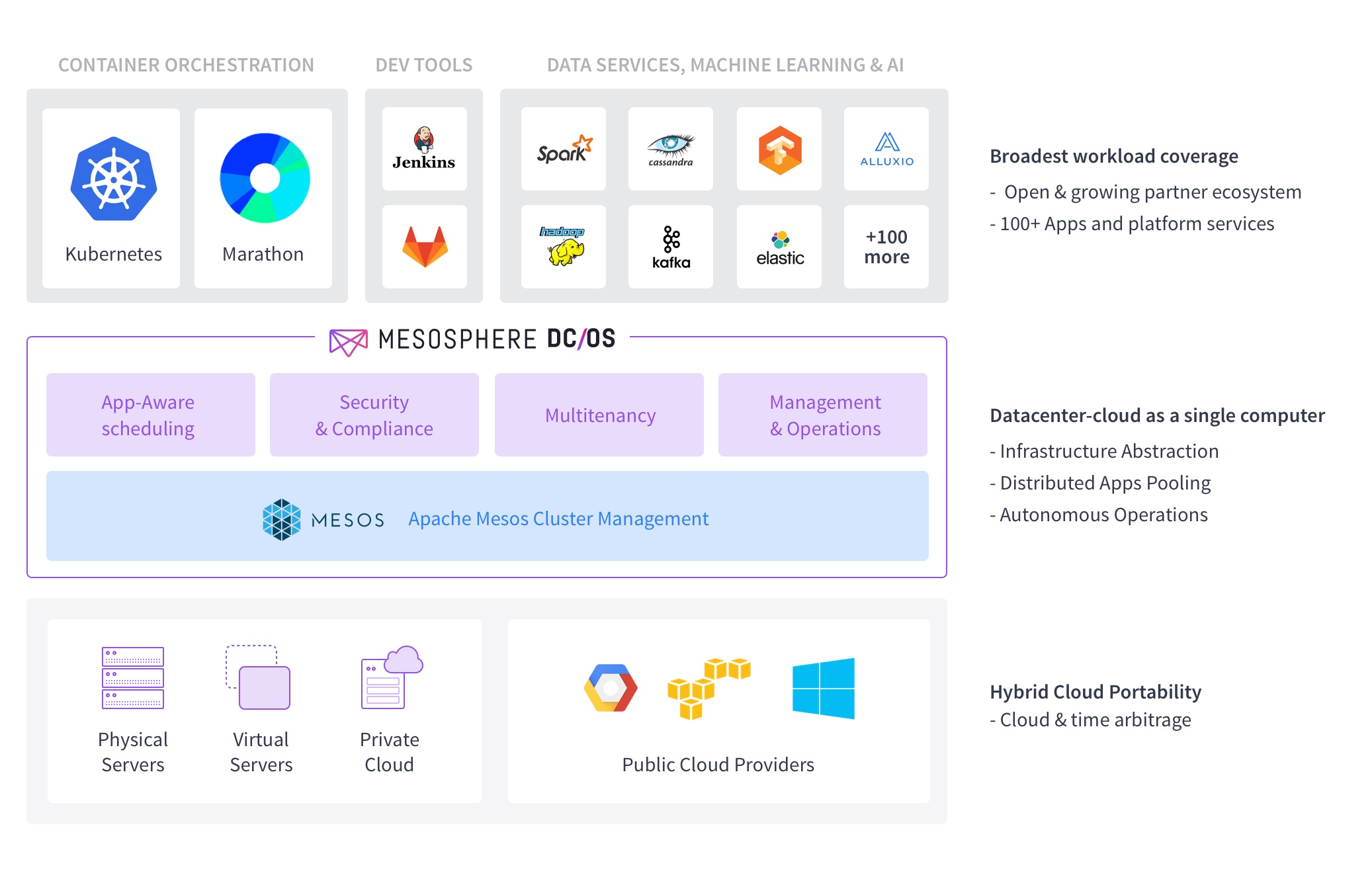 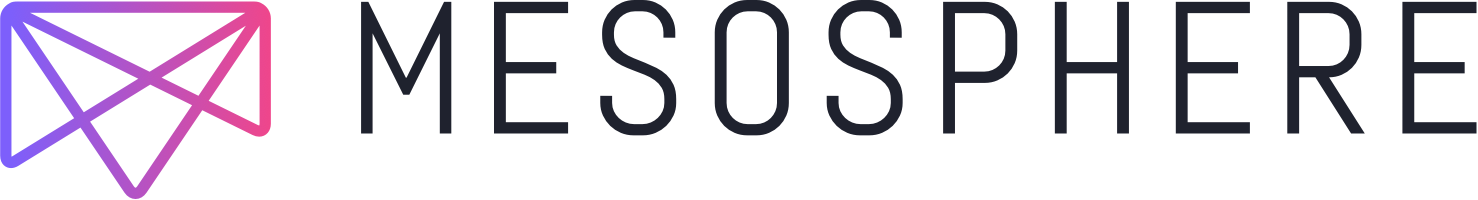 [Speaker Notes: You have just seen how Mesosphere DC/OS gives you the ability to run any platform service from an open partner ecosystem, on any infrastructure.  Additionally, the automation enabled by DC/OS means faster time to value, cost savings, and resilient services that are always available.

The heart of Mesosphere DC/OS is Apache Mesos, which aggregates datacenter and cloud resources and enables a broad set of workloads to share compute resources.  Apache Mesos is production proven for over seven years and runs in mission critical high scale datacenters.]
Mesosphere DC/OS automates everything securely
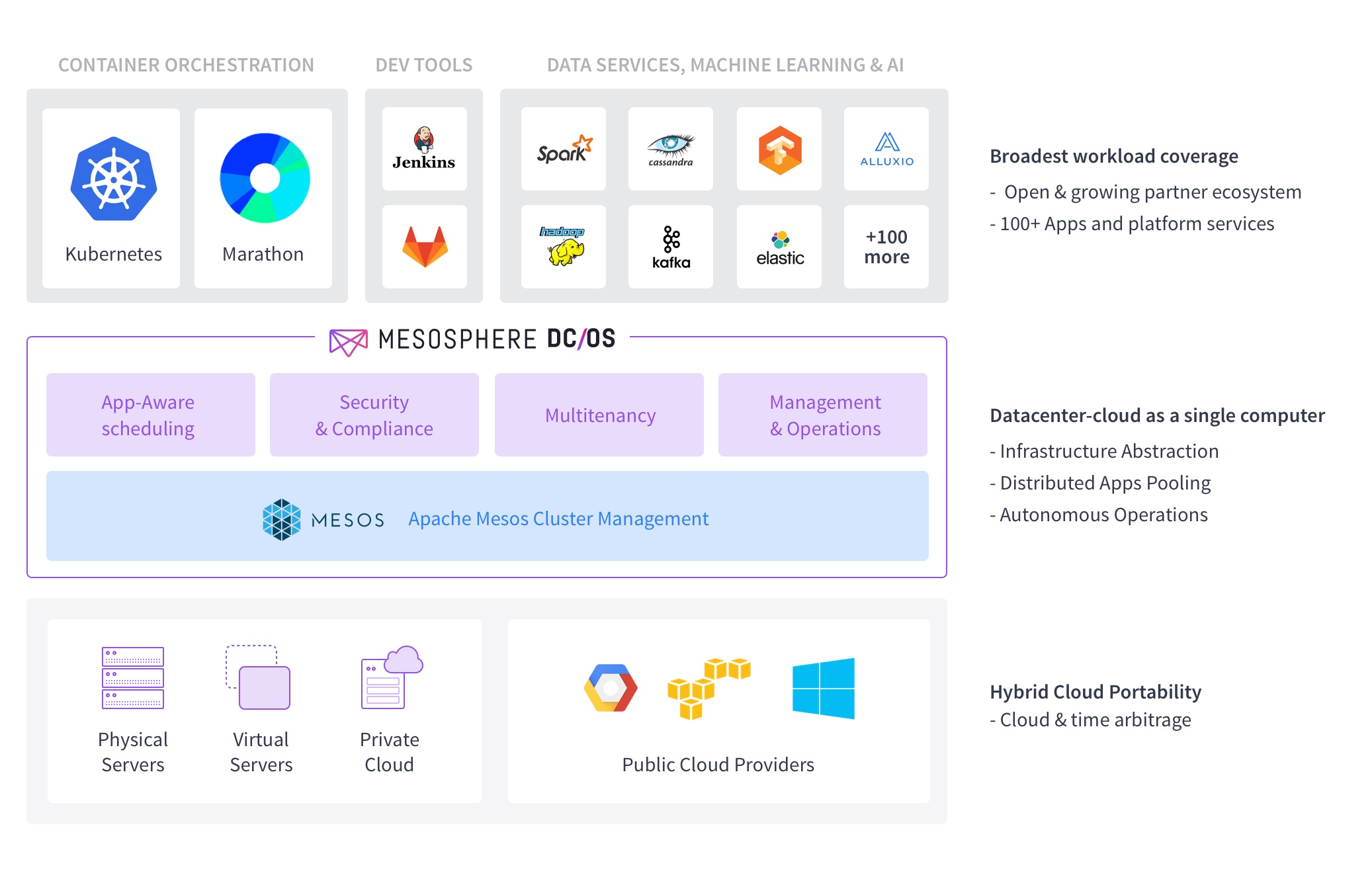 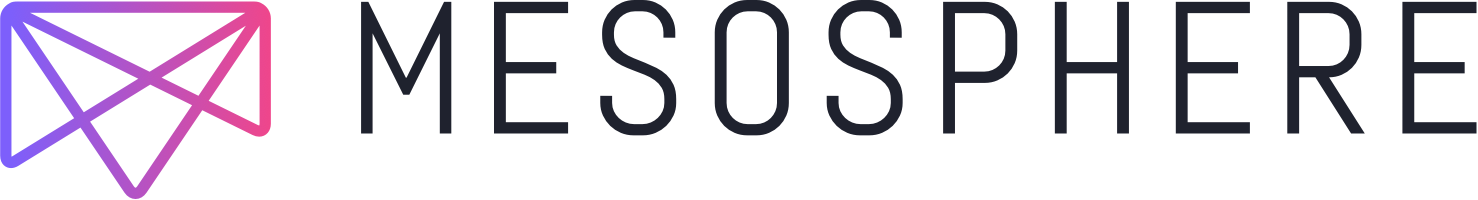 [Speaker Notes: You have just seen how Mesosphere DC/OS gives you the ability to run any platform service from an open partner ecosystem, on any infrastructure.  Additionally, the automation enabled by DC/OS means faster time to value, cost savings, and resilient services that are always available.

The heart of Mesosphere DC/OS is Apache Mesos, which aggregates datacenter and cloud resources and enables a broad set of workloads to share compute resources.  Apache Mesos is production proven for over seven years and runs in mission critical high scale datacenters.]
Kubernetes or/and Marathon let you deploy your applications easily
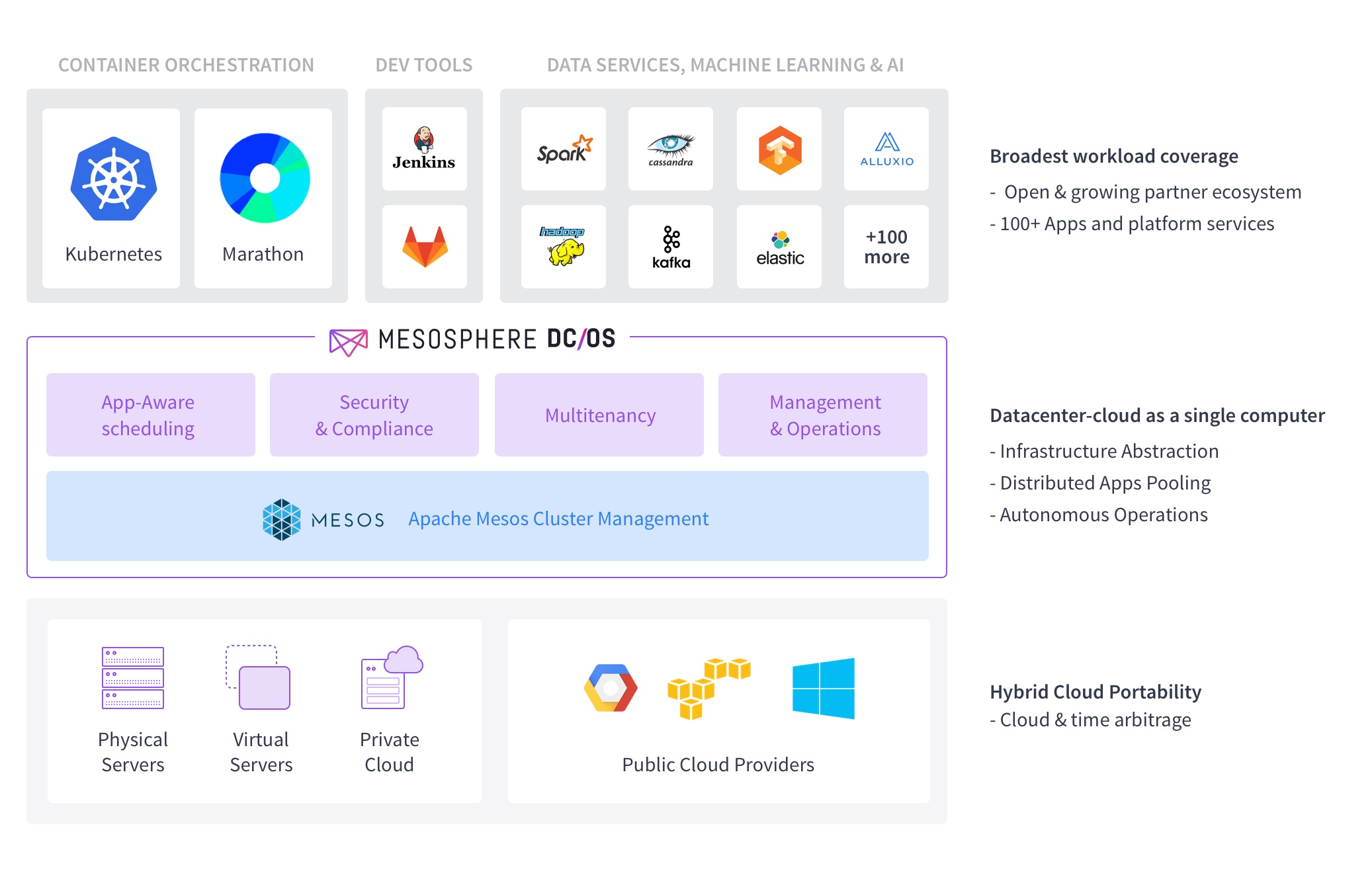 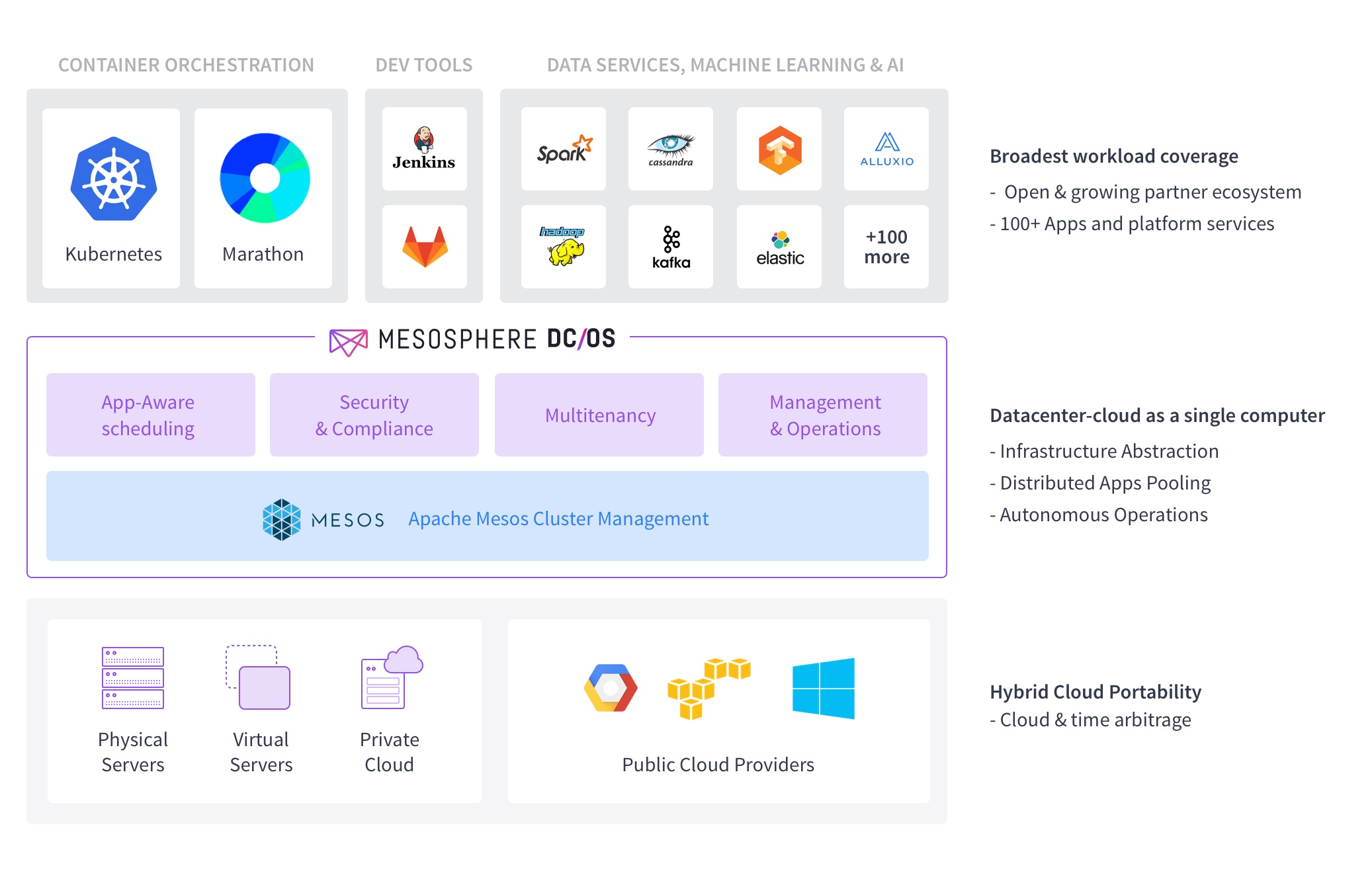 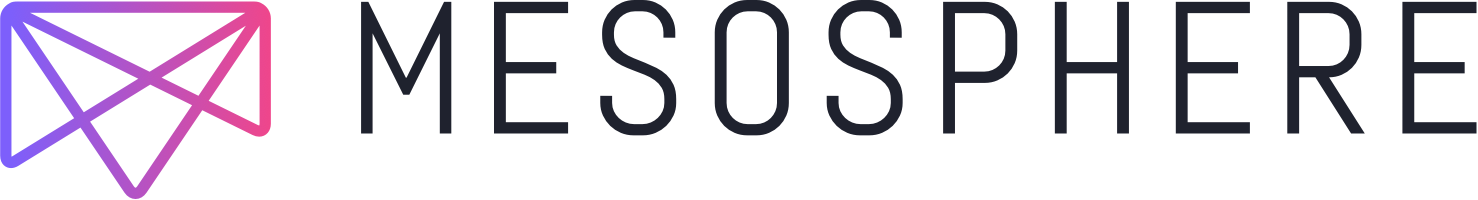 [Speaker Notes: You have just seen how Mesosphere DC/OS gives you the ability to run any platform service from an open partner ecosystem, on any infrastructure.  Additionally, the automation enabled by DC/OS means faster time to value, cost savings, and resilient services that are always available.

The heart of Mesosphere DC/OS is Apache Mesos, which aggregates datacenter and cloud resources and enables a broad set of workloads to share compute resources.  Apache Mesos is production proven for over seven years and runs in mission critical high scale datacenters.]
Kubernetes with DC/OS 1.11 Features
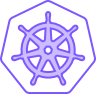 Simple HA Cluster Provisioning
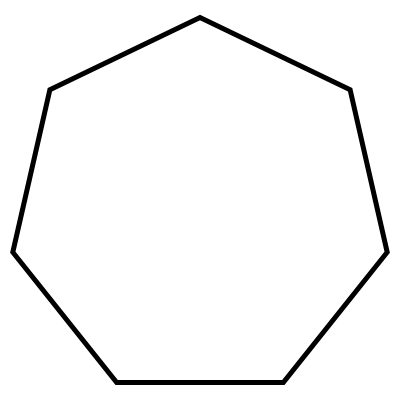 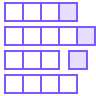 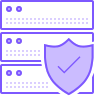 Scalable Kubernetes
Transport Layer Security
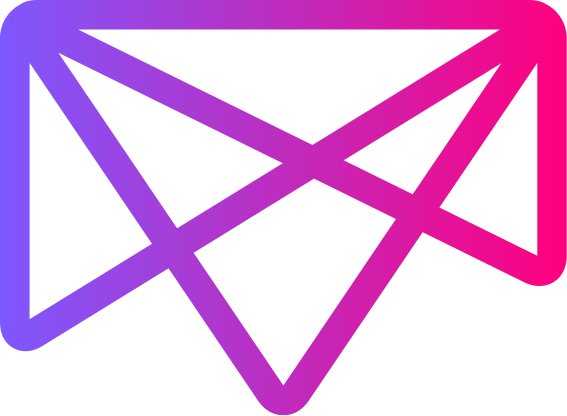 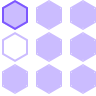 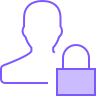 Non-disruptive Upgrades
Robust API
Server Auth
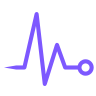 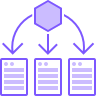 Choice of Ingress and CNI*
Disaster Recovery
* Container Network Interface
DC/OS deploys and manages the CI/CD tools you need
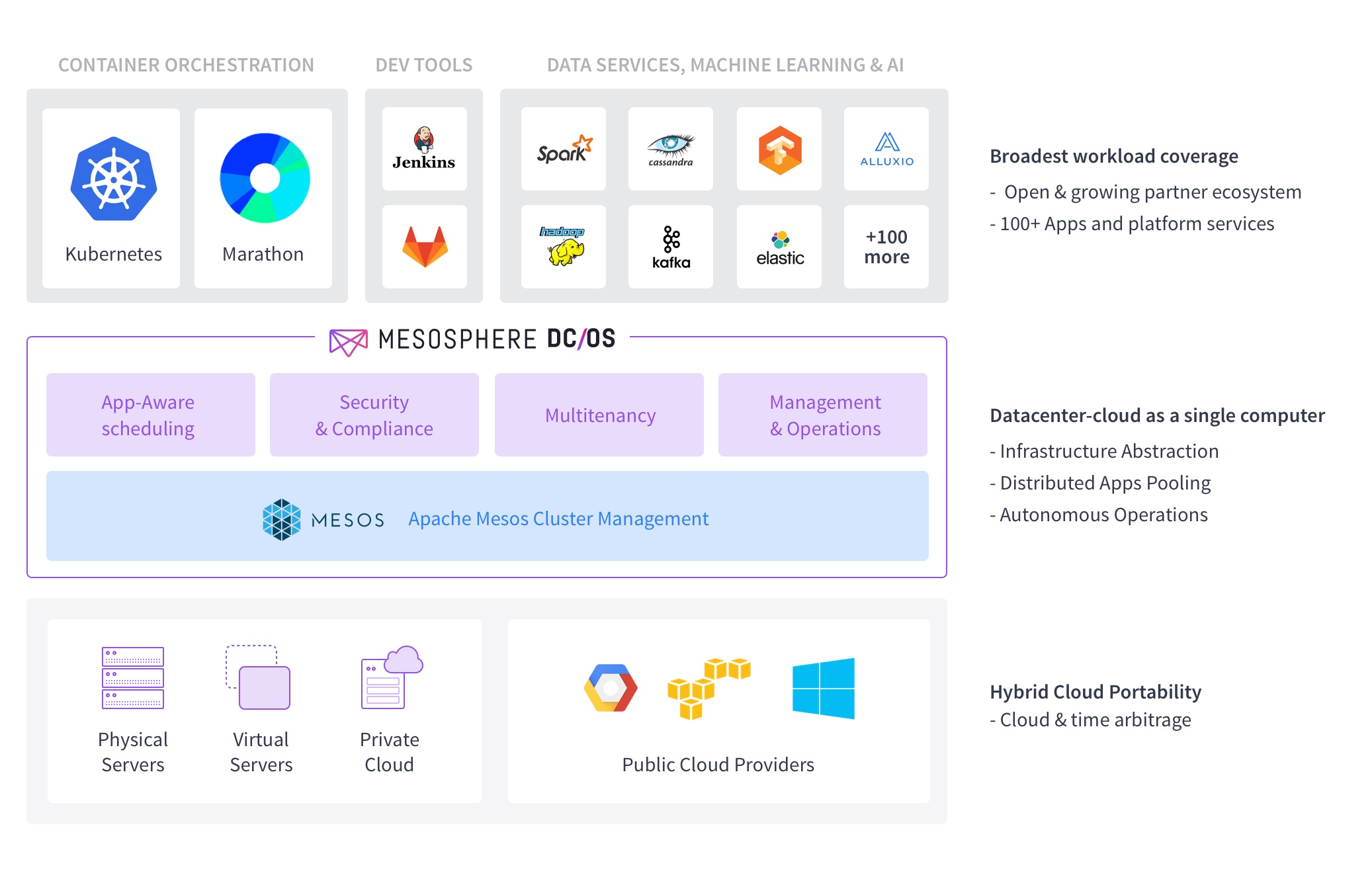 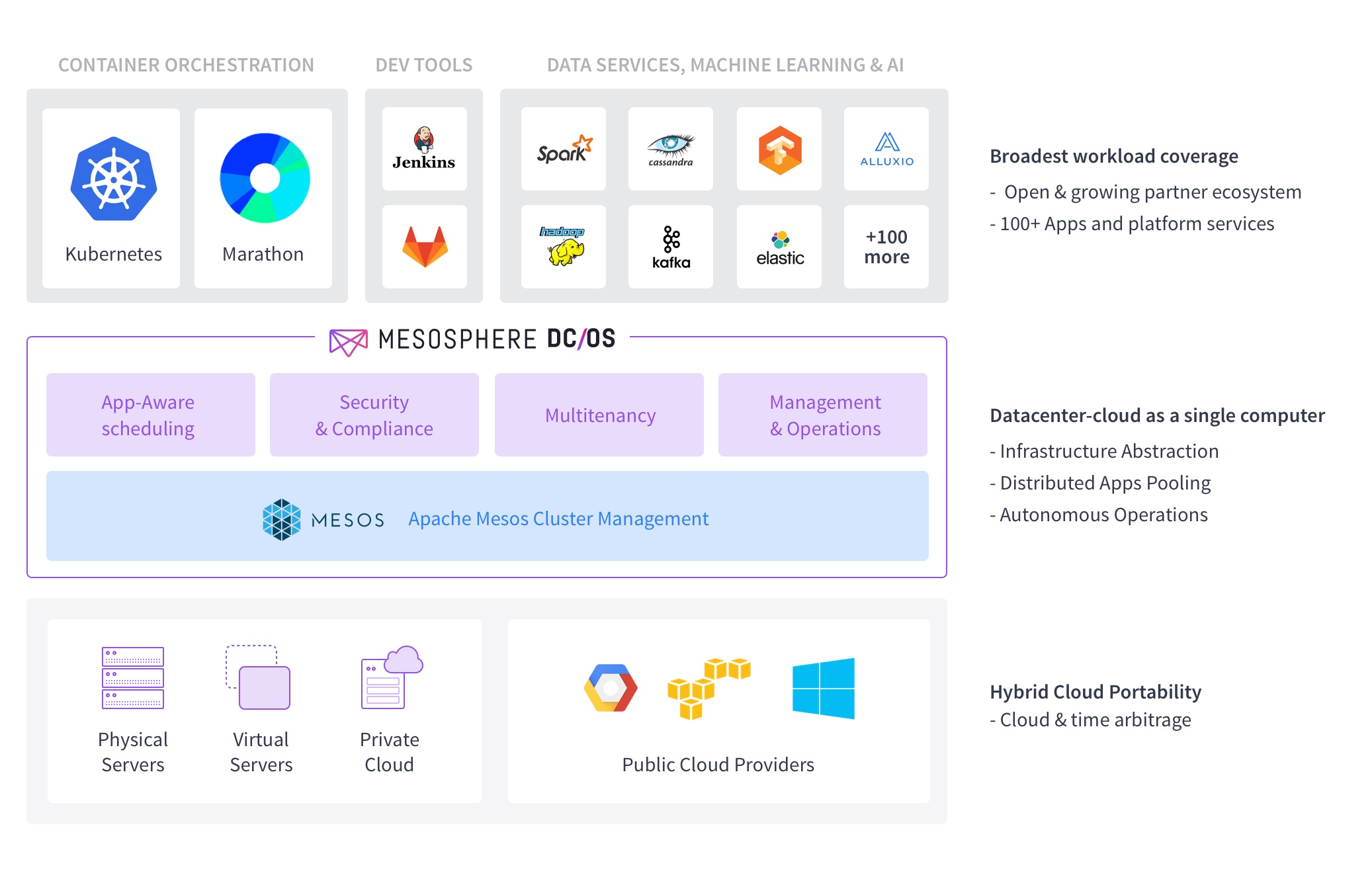 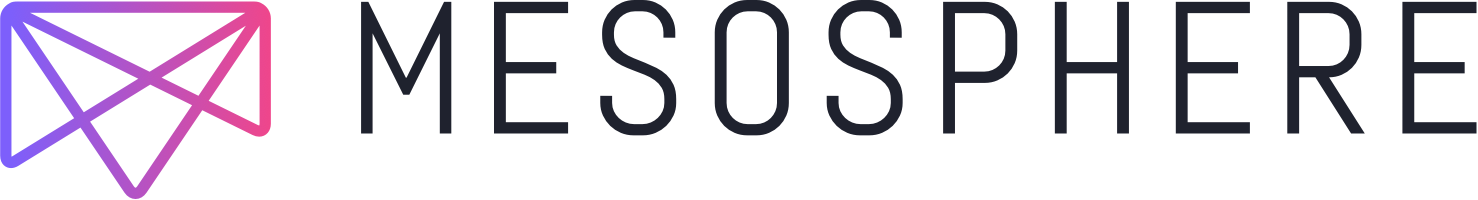 [Speaker Notes: You have just seen how Mesosphere DC/OS gives you the ability to run any platform service from an open partner ecosystem, on any infrastructure.  Additionally, the automation enabled by DC/OS means faster time to value, cost savings, and resilient services that are always available.

The heart of Mesosphere DC/OS is Apache Mesos, which aggregates datacenter and cloud resources and enables a broad set of workloads to share compute resources.  Apache Mesos is production proven for over seven years and runs in mission critical high scale datacenters.]
DC/OS deploys and manages the services your applications need
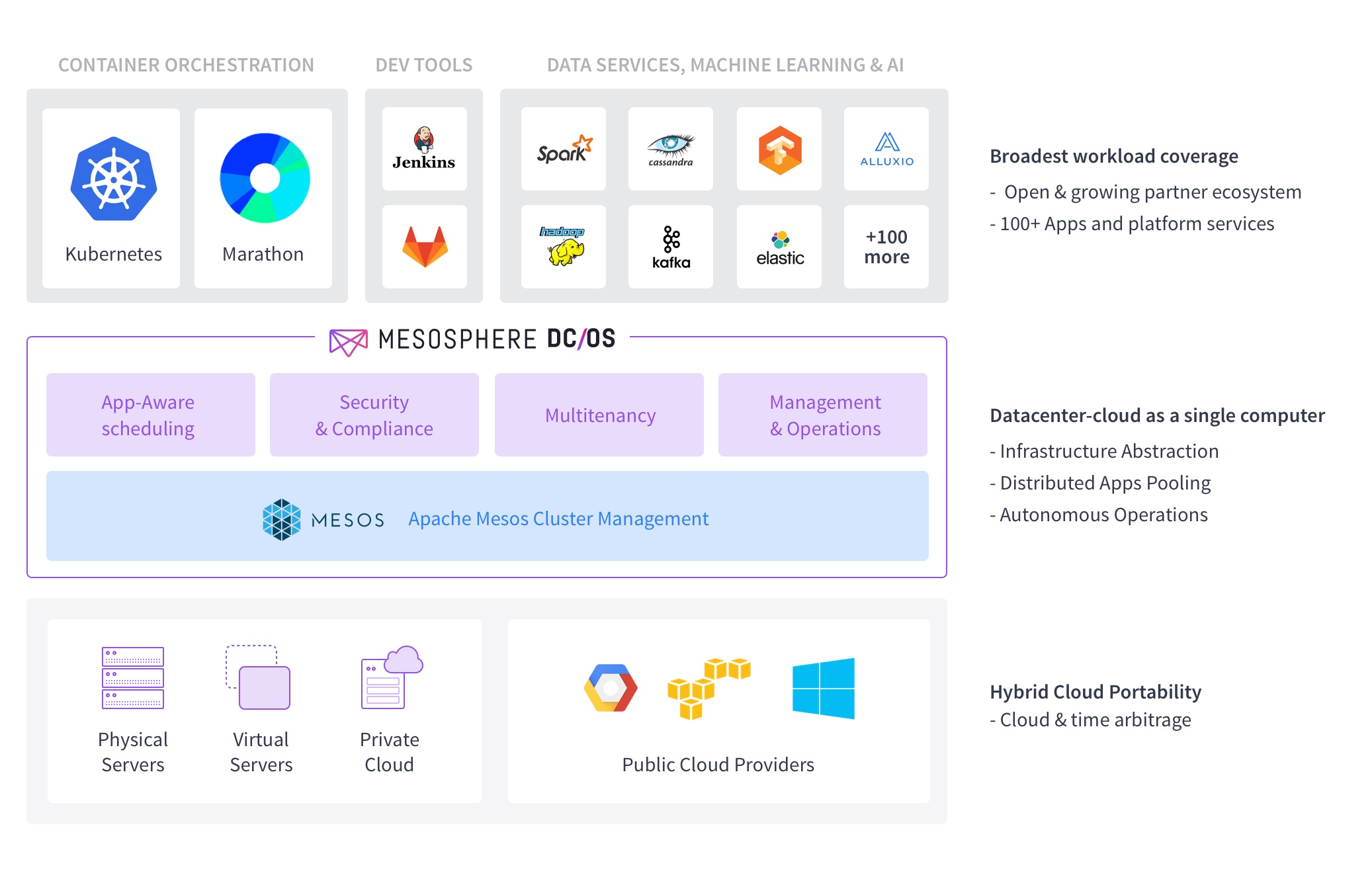 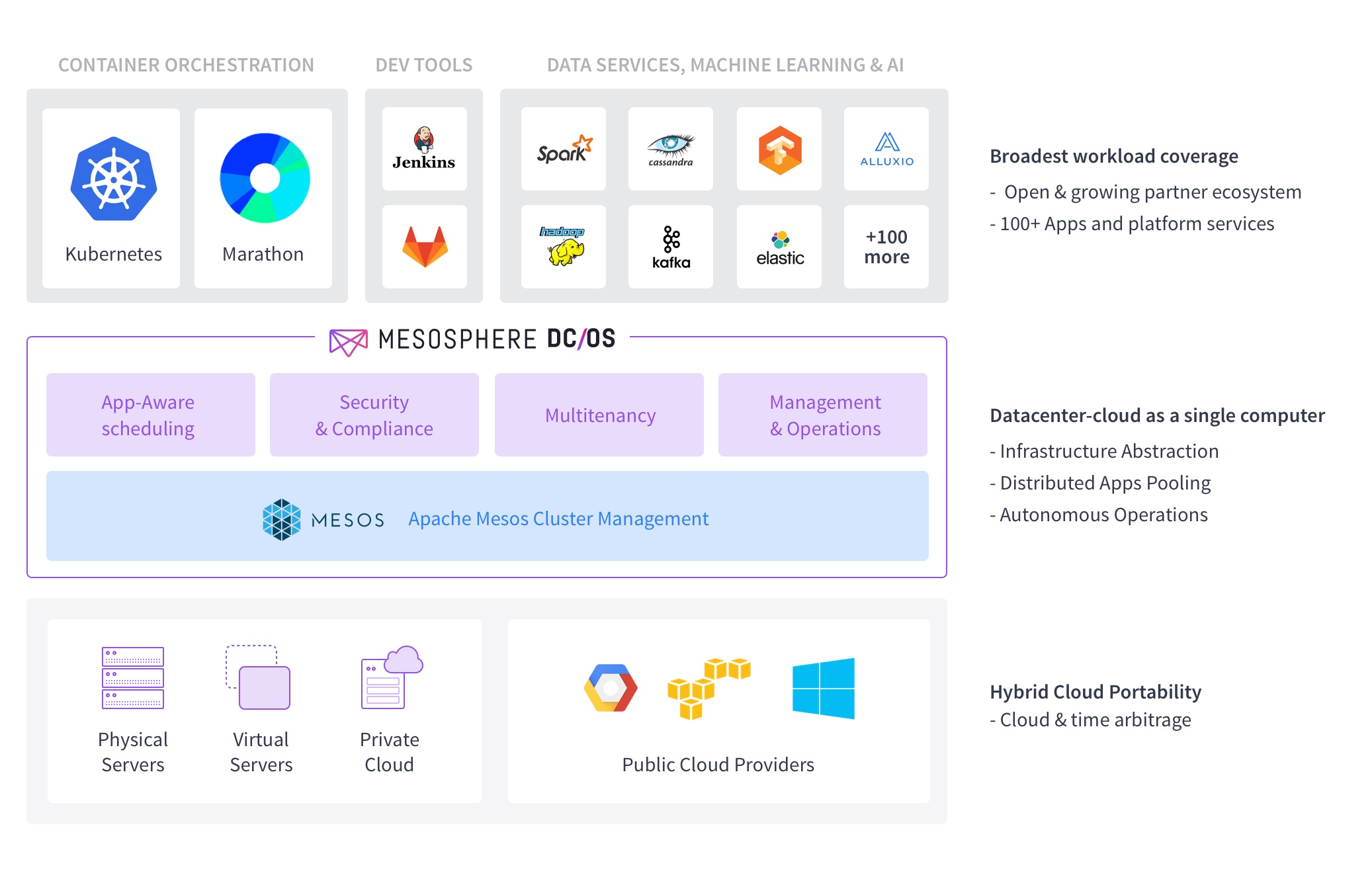 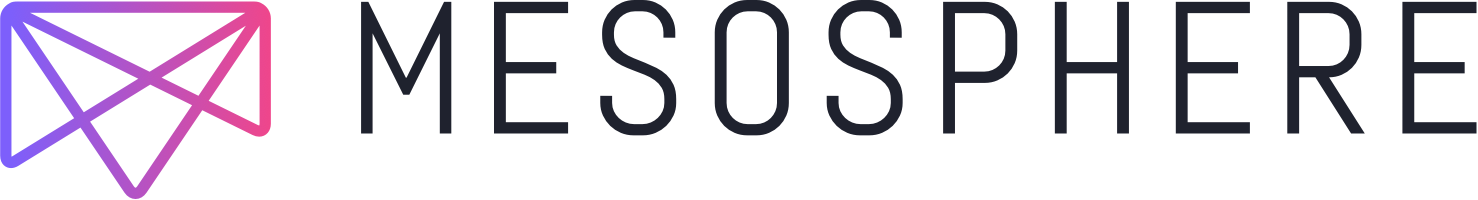 [Speaker Notes: You have just seen how Mesosphere DC/OS gives you the ability to run any platform service from an open partner ecosystem, on any infrastructure.  Additionally, the automation enabled by DC/OS means faster time to value, cost savings, and resilient services that are always available.

The heart of Mesosphere DC/OS is Apache Mesos, which aggregates datacenter and cloud resources and enables a broad set of workloads to share compute resources.  Apache Mesos is production proven for over seven years and runs in mission critical high scale datacenters.]
DC/OS can be deployed anywhere
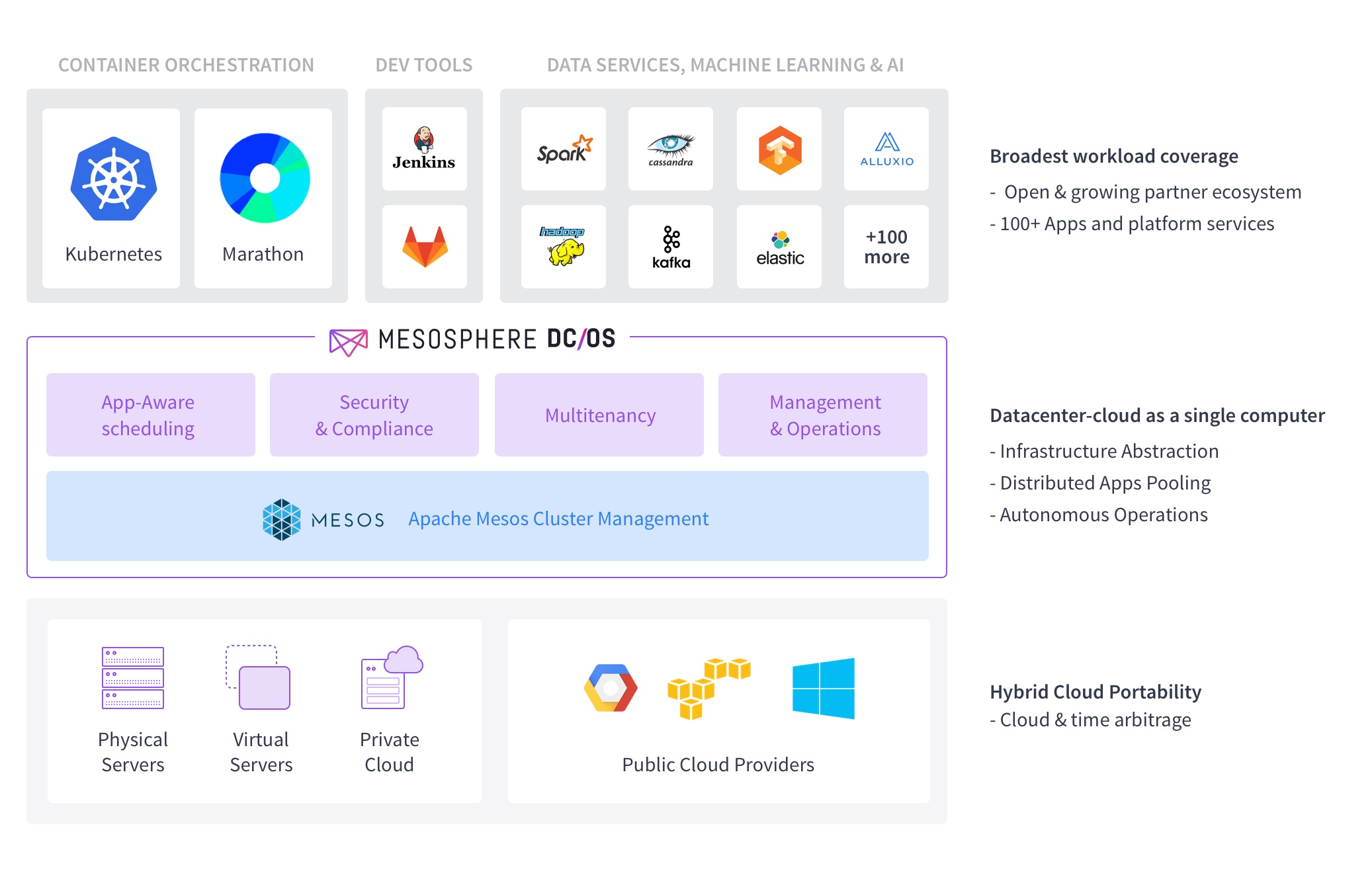 Faster time to market
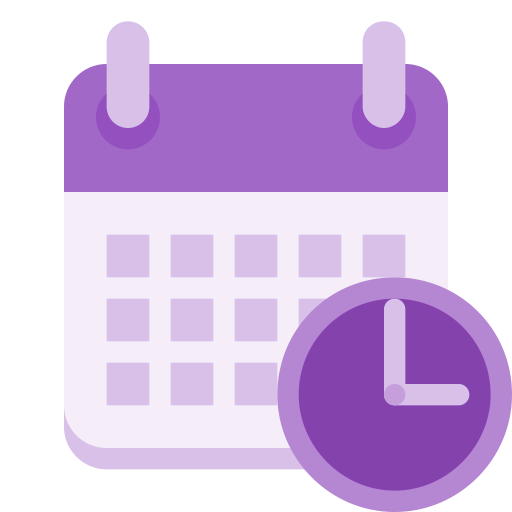 Providing the latest technology in few clicks
Reduce management cost
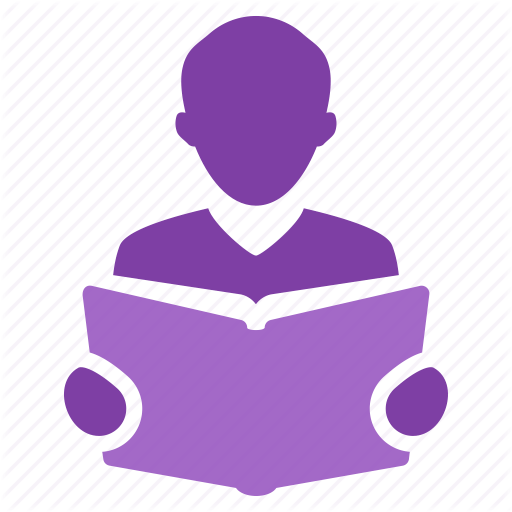 Automating the deployment, upgrade, recovery, …
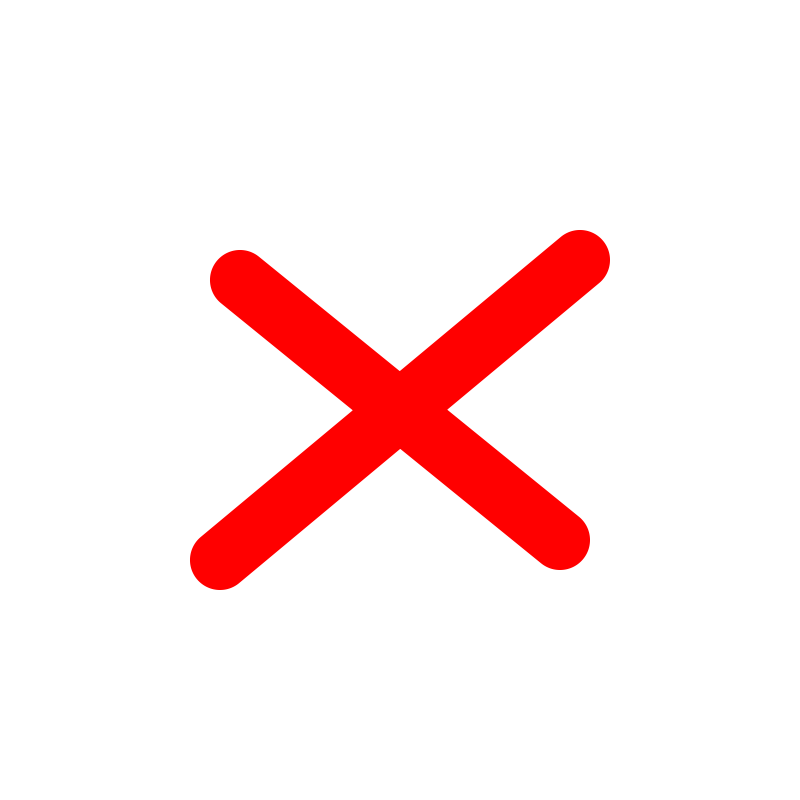 Reduce infrastructure cost
No lock-in
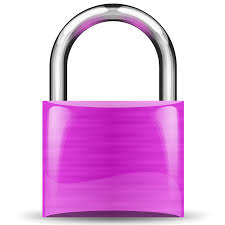 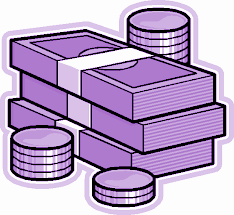 Moving working between clouds or even back on premise
Deploying all the services on the same hardware
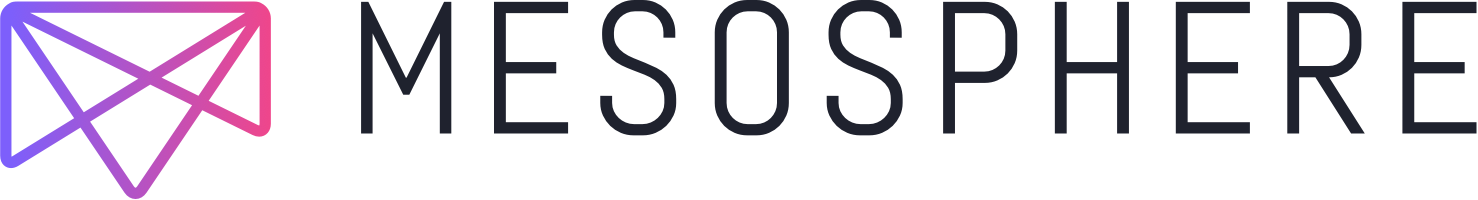 [Speaker Notes: You have just seen how Mesosphere DC/OS gives you the ability to run any platform service from an open partner ecosystem, on any infrastructure.  Additionally, the automation enabled by DC/OS means faster time to value, cost savings, and resilient services that are always available.

The heart of Mesosphere DC/OS is Apache Mesos, which aggregates datacenter and cloud resources and enables a broad set of workloads to share compute resources.  Apache Mesos is production proven for over seven years and runs in mission critical high scale datacenters.]
Mesosphere DC/OS: Seamless Hybrid Cloud Operations
Edge and Multi-Cloud Federation
Business Continuity & Disaster Recovery
Cloud Bursting
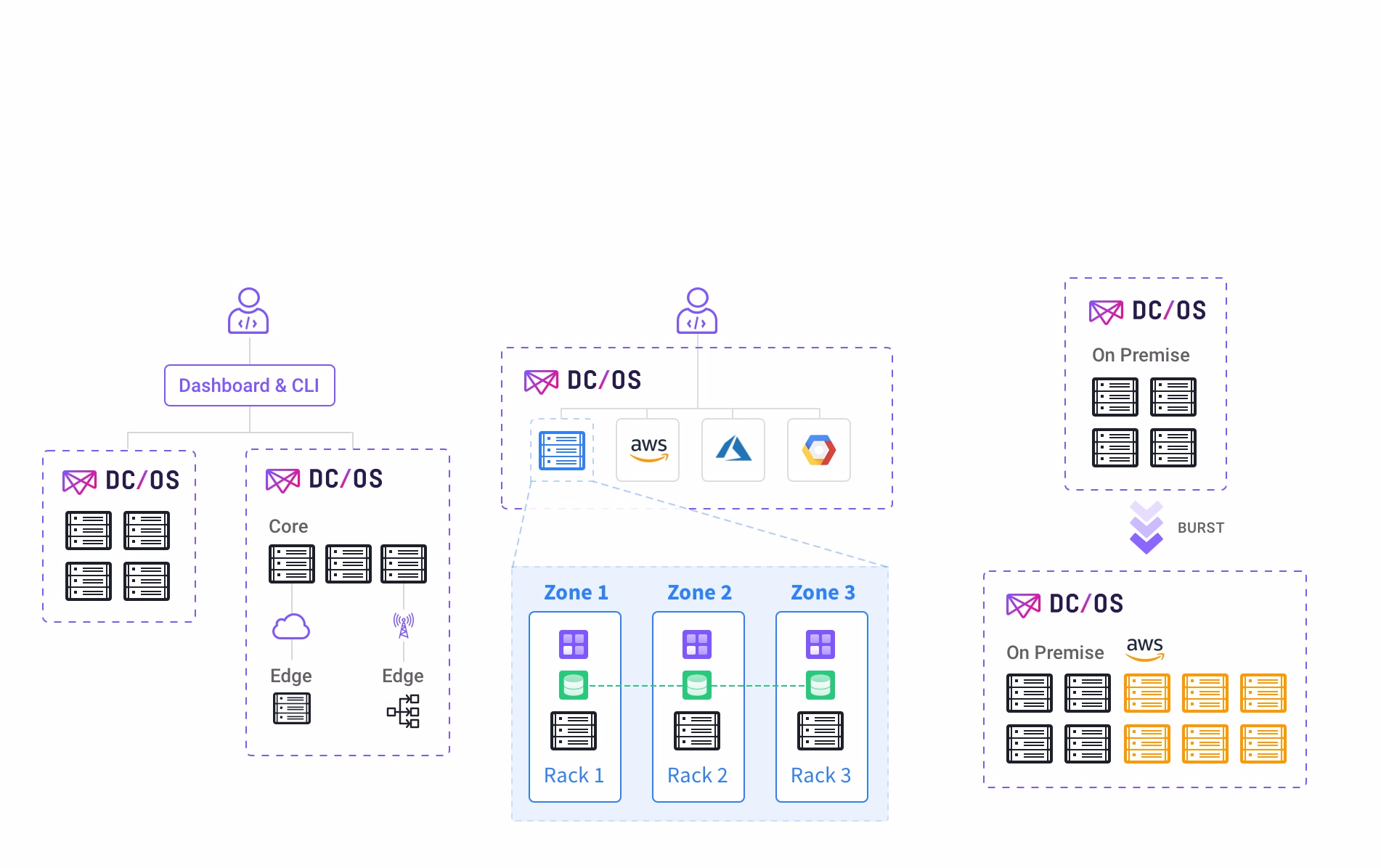 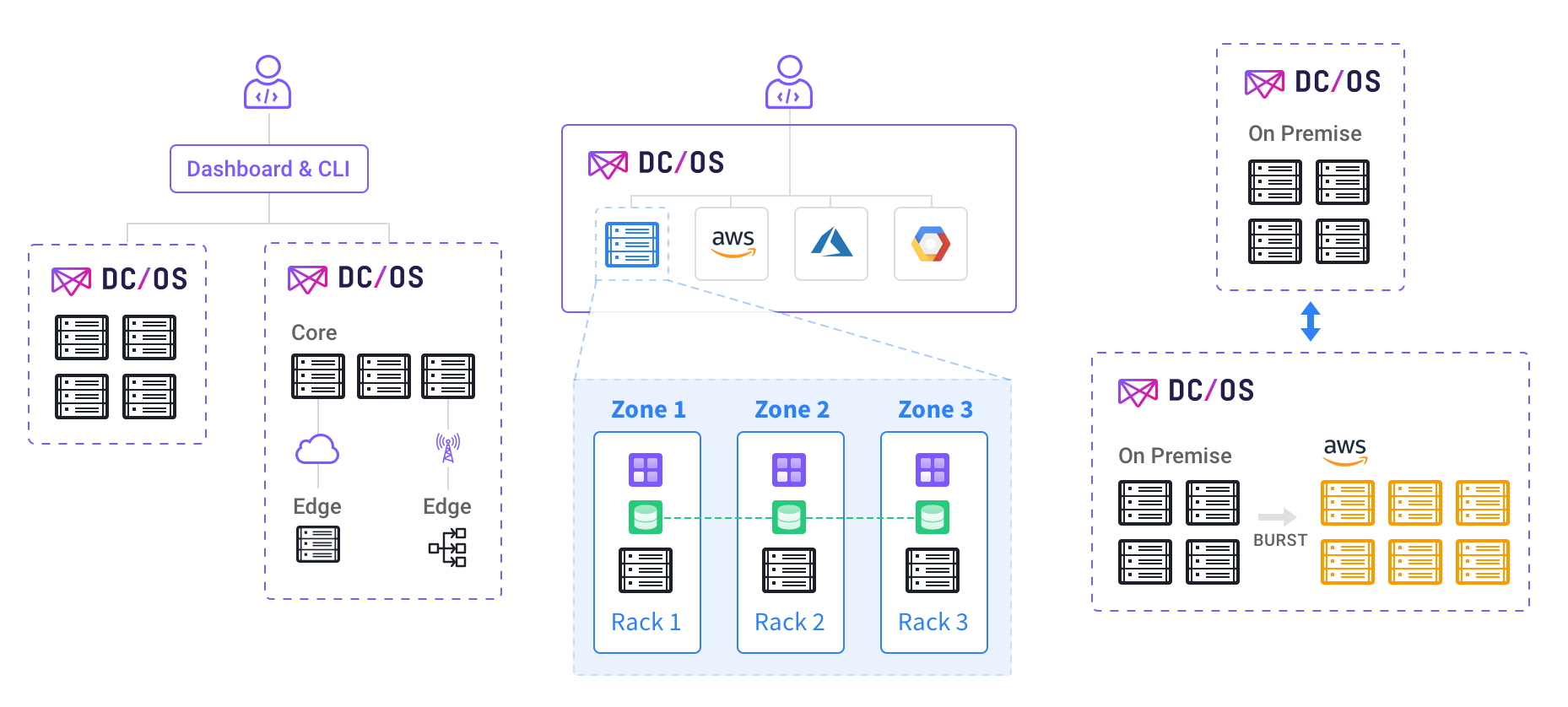 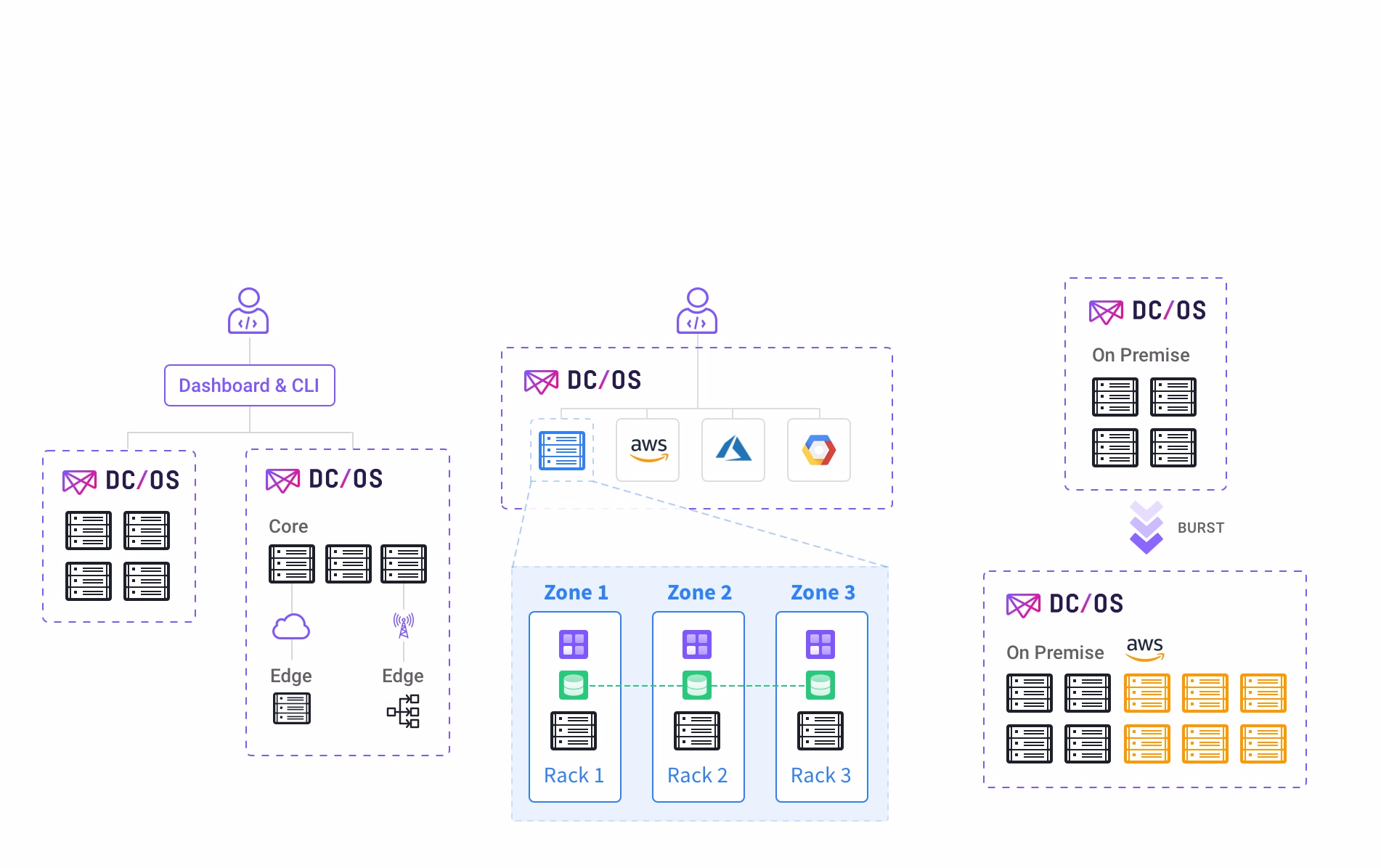 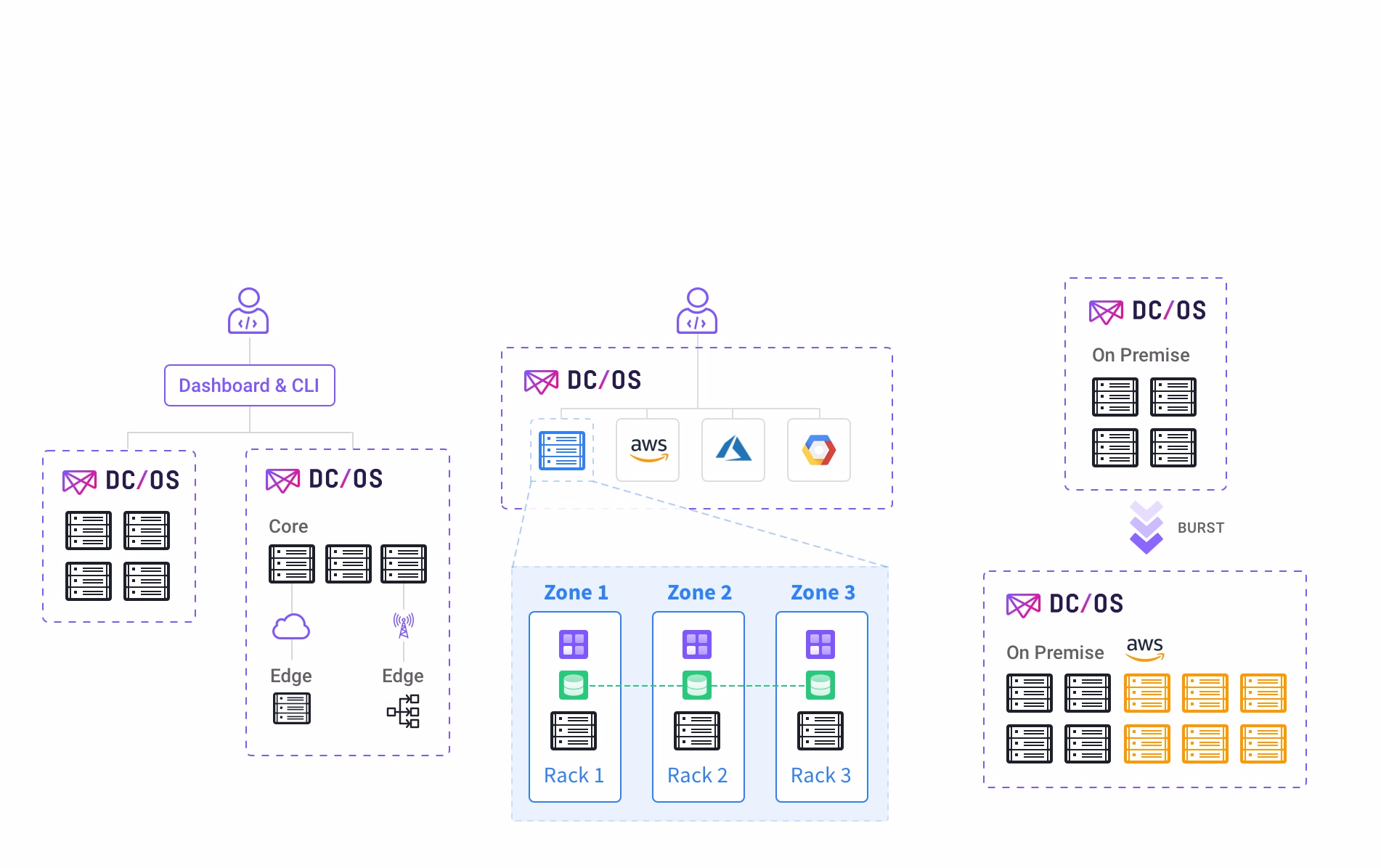 Minimize footprint at edge or remote infrastructures 
Consistent operations across clouds
Deploy applications to multiple clouds simultaneously
Workloads automatically deployed across fault domains (Racks or Cloud Availability Zones)
Easily add and remove cloud capacity to on-premise clusters
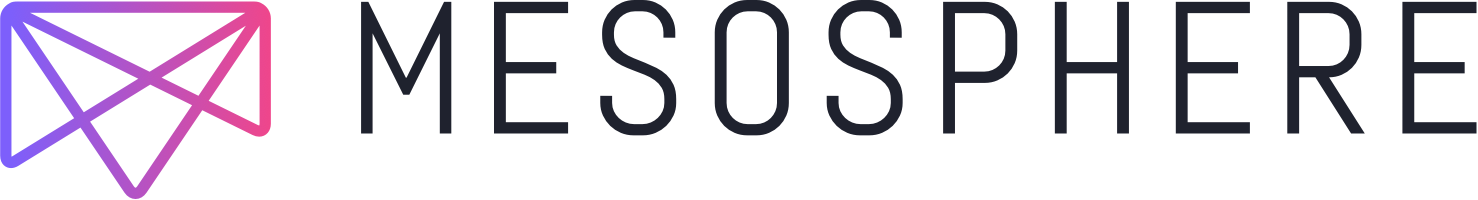 [Speaker Notes: Hybrid:
Unified multi-cloud clusters
Workload bursting
Regions so you know where to burst to
Add and remove nodes
High Availability 
Multi-cloud DC/OS clusters to facilitate failover scenarios

Federated multi-cloud management
Consistent operations across clouds
Linked clusters 
Minimize foodpoint at edge or remote infrastructures with centralized management 
Stretch clusters 
High Availability
Intelligent and automatic workload placement across multiple fault domains at the rack or cloud availability zone


HA for failues within a cloud

onsistent Deploy applDefine zones t
Intelligent workload placements across zones for high availability

Edge
Cloud federation]
Mesosphere’s Unique Approach: Application-Aware Scheduling
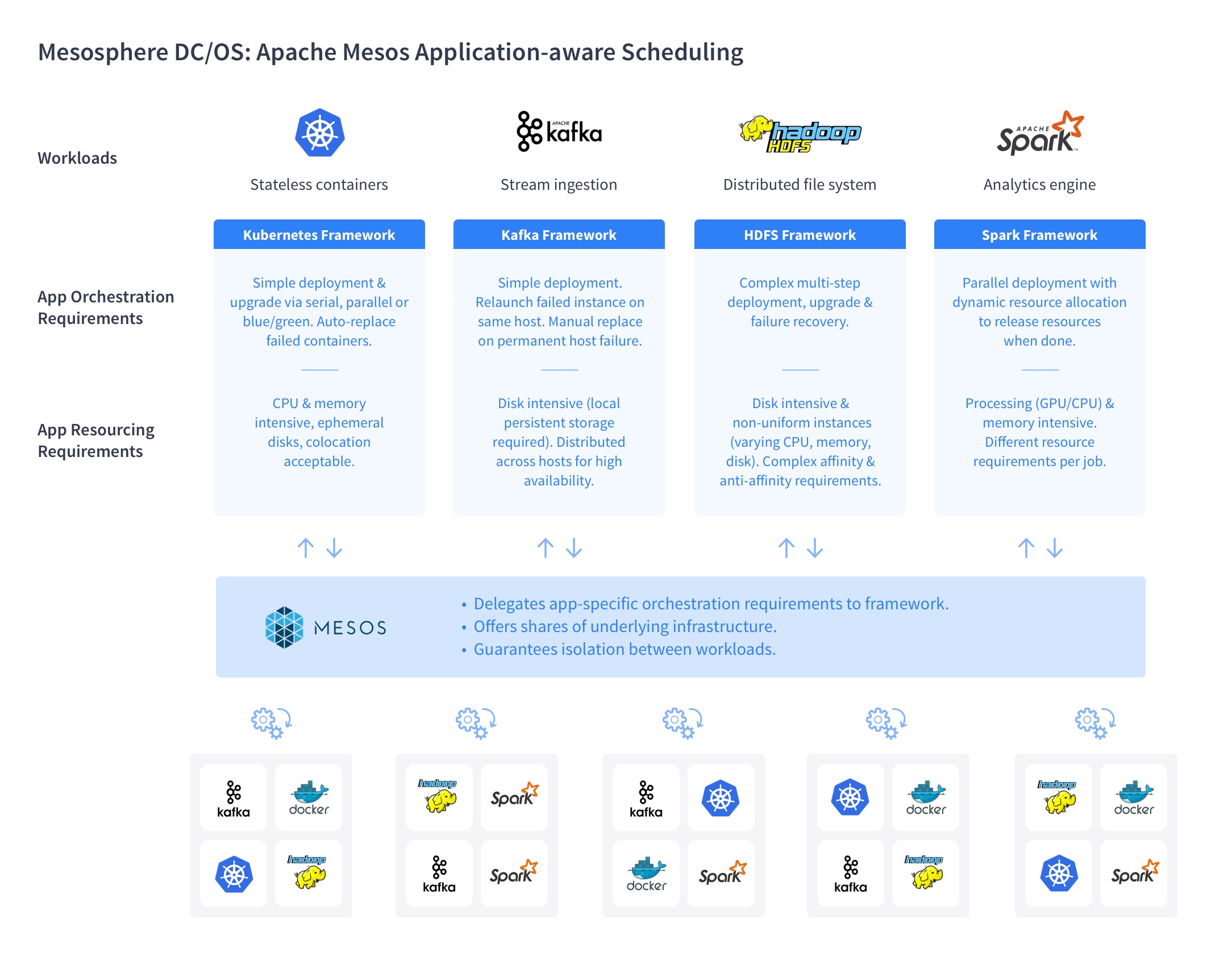 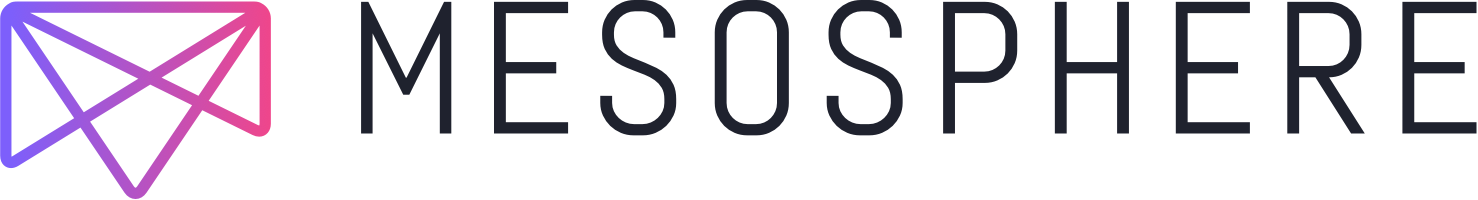 Run everything on the same cluster
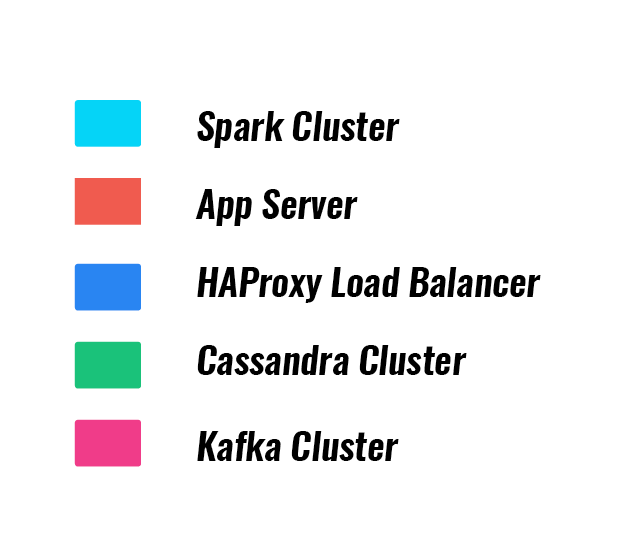 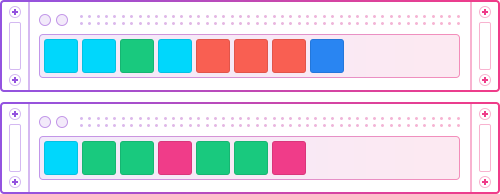 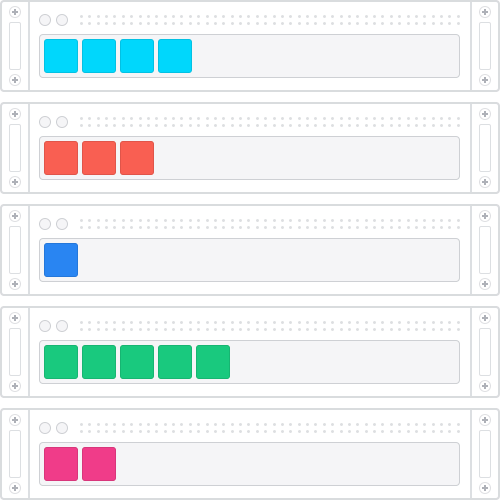 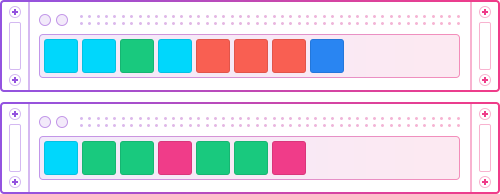 DC/OS Multiplexing30-40% utilization, up to 96% at some customers
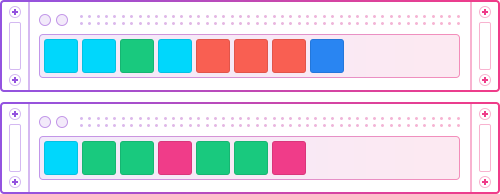 Industry Average12-15% utilization
4X
Typical Datacentersiloed, over-provisioned servers,low utilization
DC/OS Datacenterautomated schedulers, workload multiplexing onto the same machines
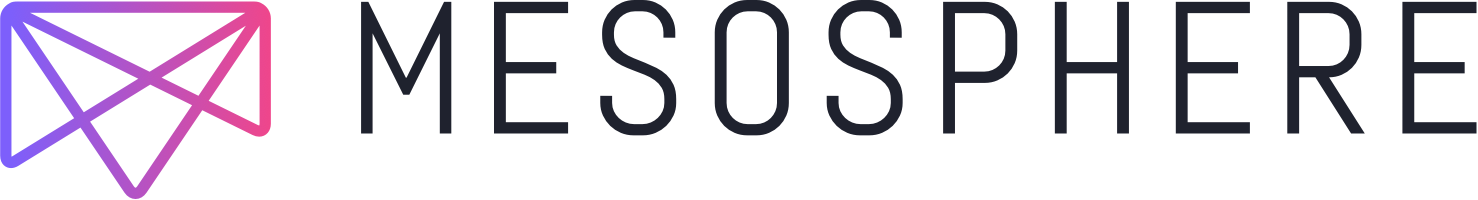 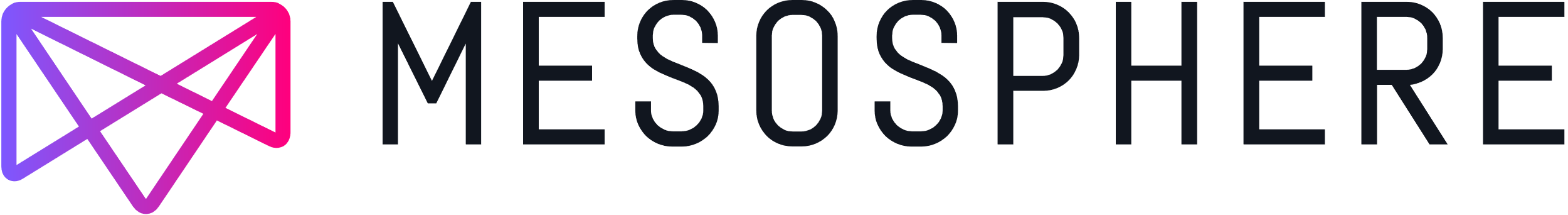 Mesosphere DC/OS defines a new category
Fast Data
Microservices
Public Cloud
Big Data
ML / AI
Streaming
Containers
Orchestration
Tooling
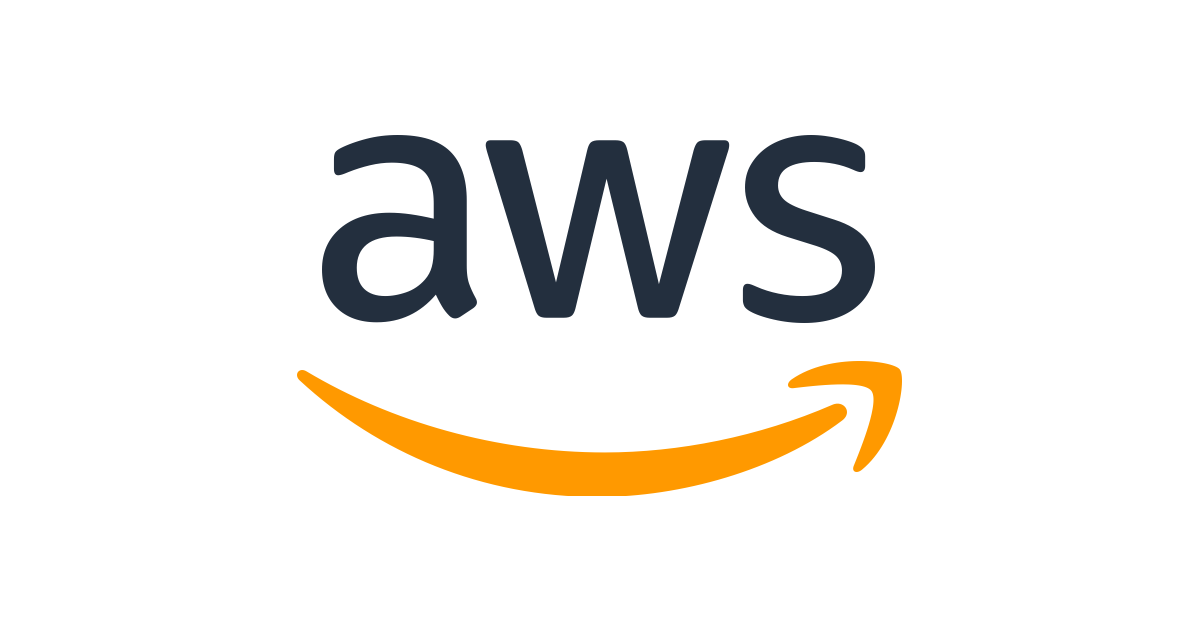 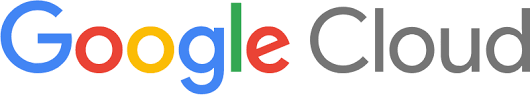 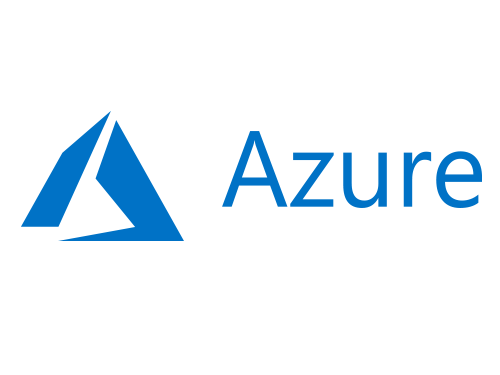 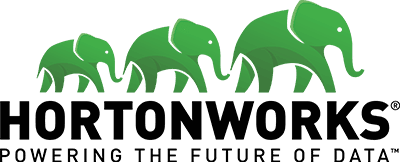 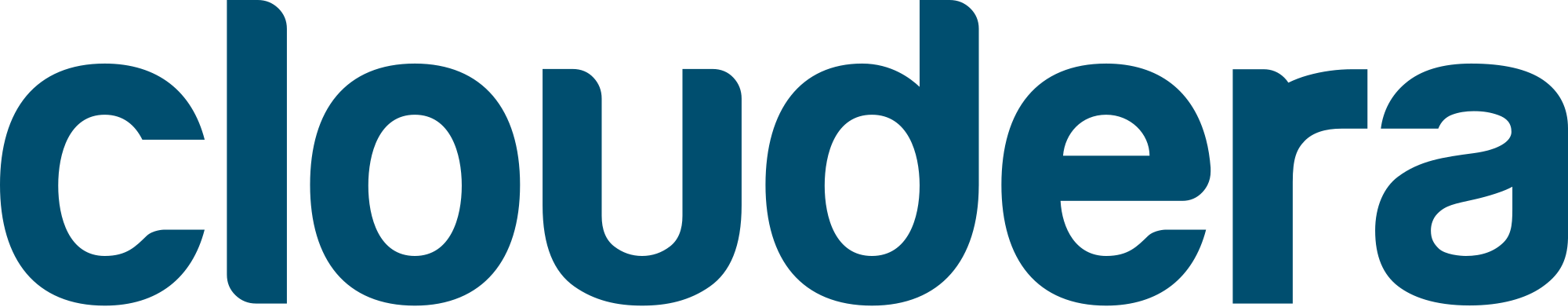 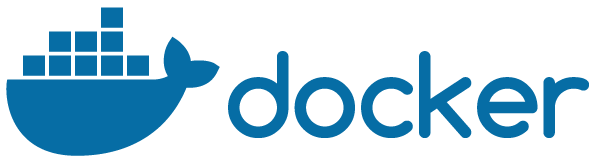 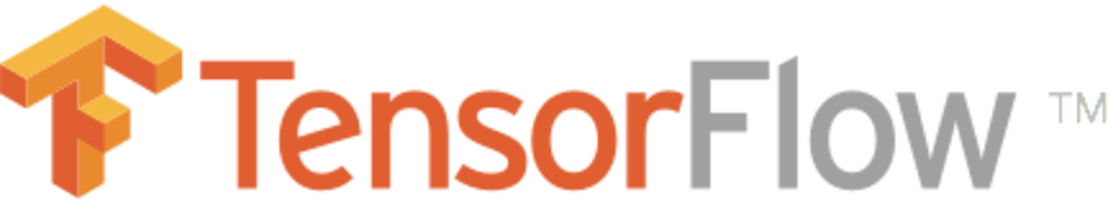 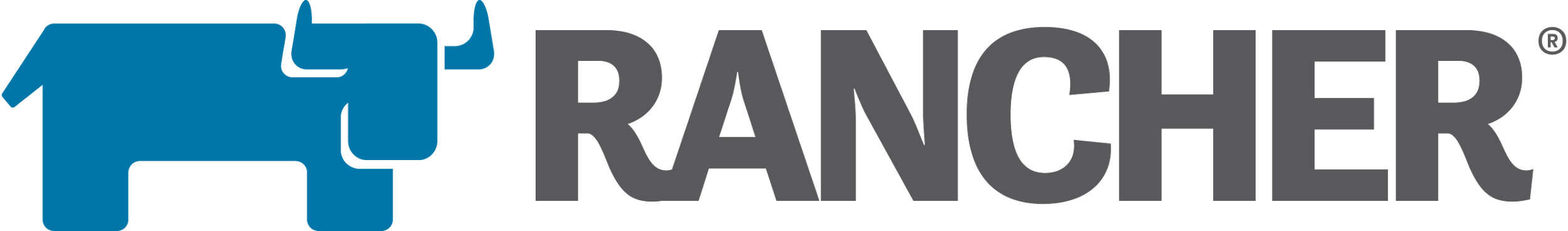 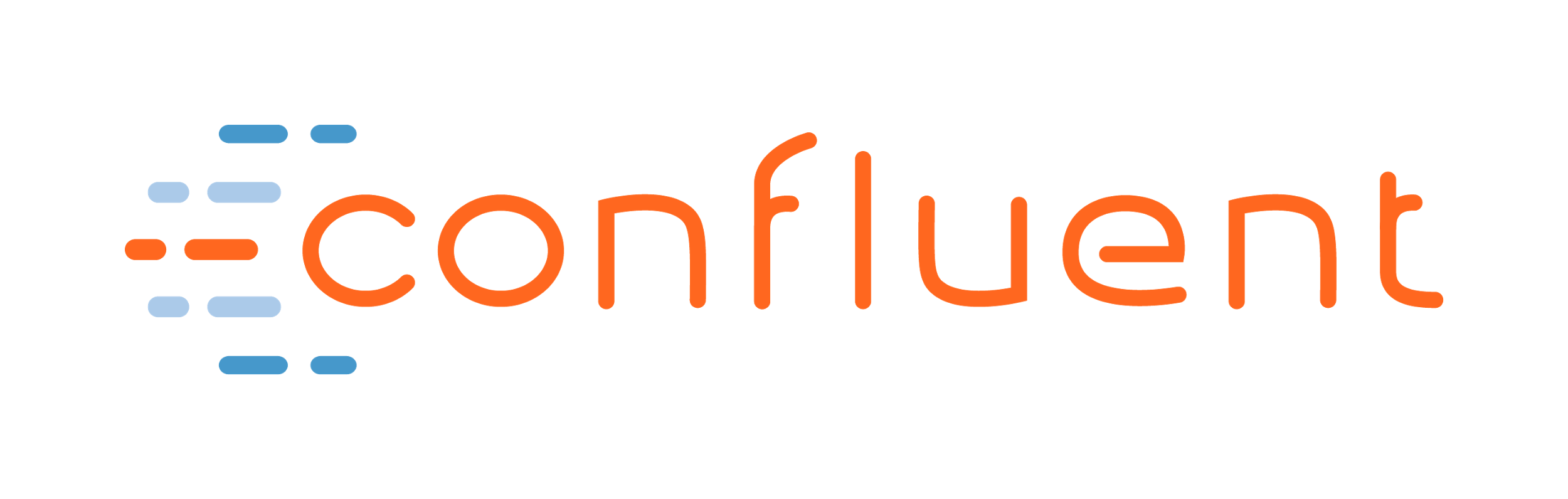 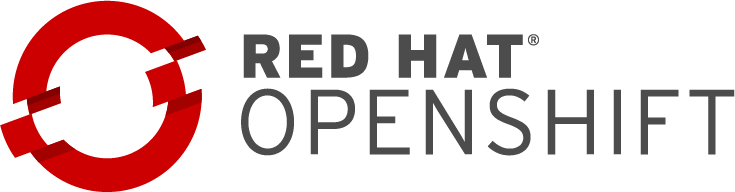 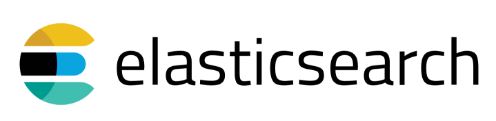 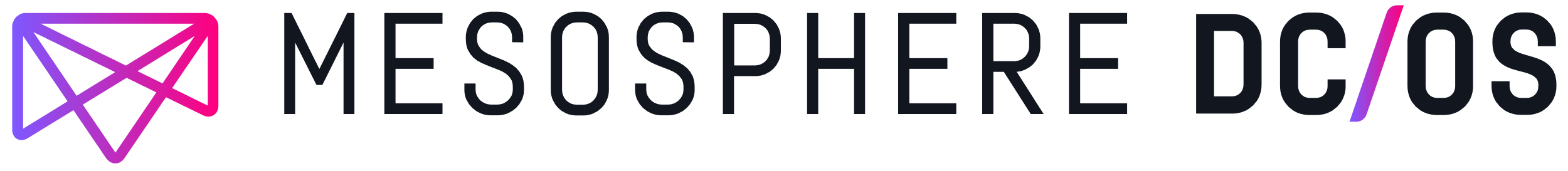 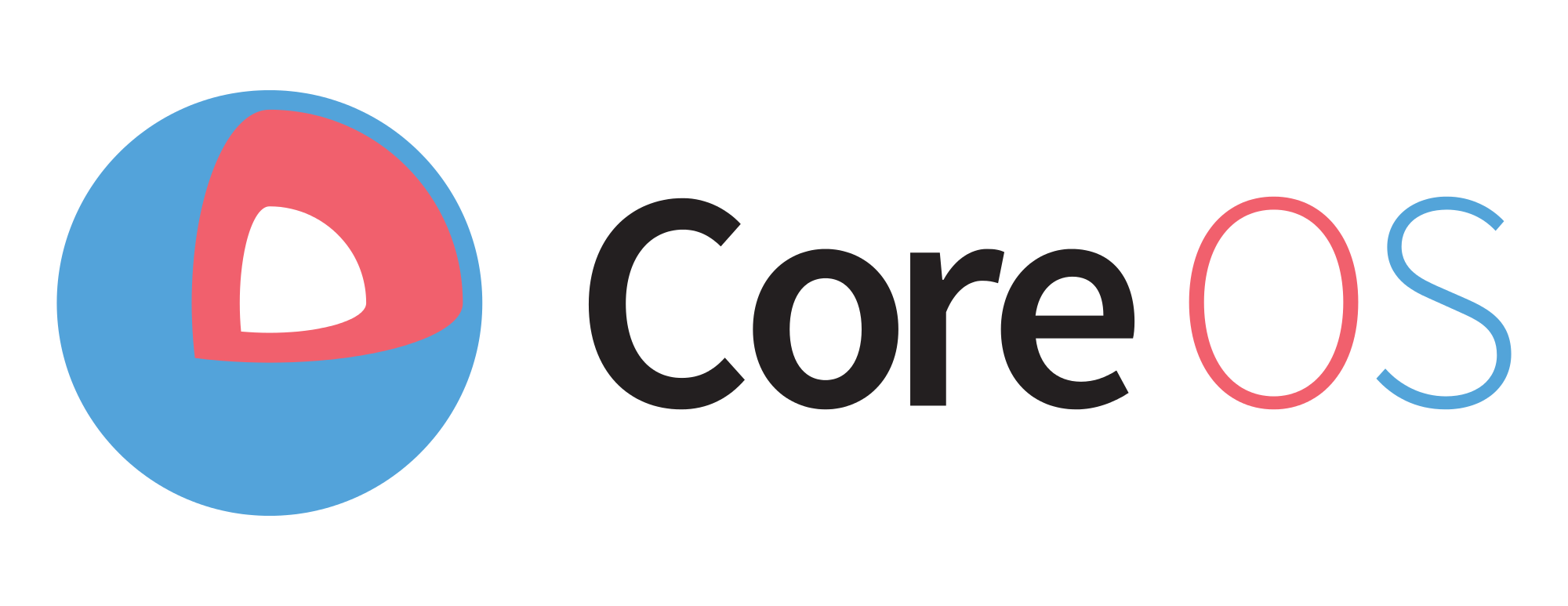 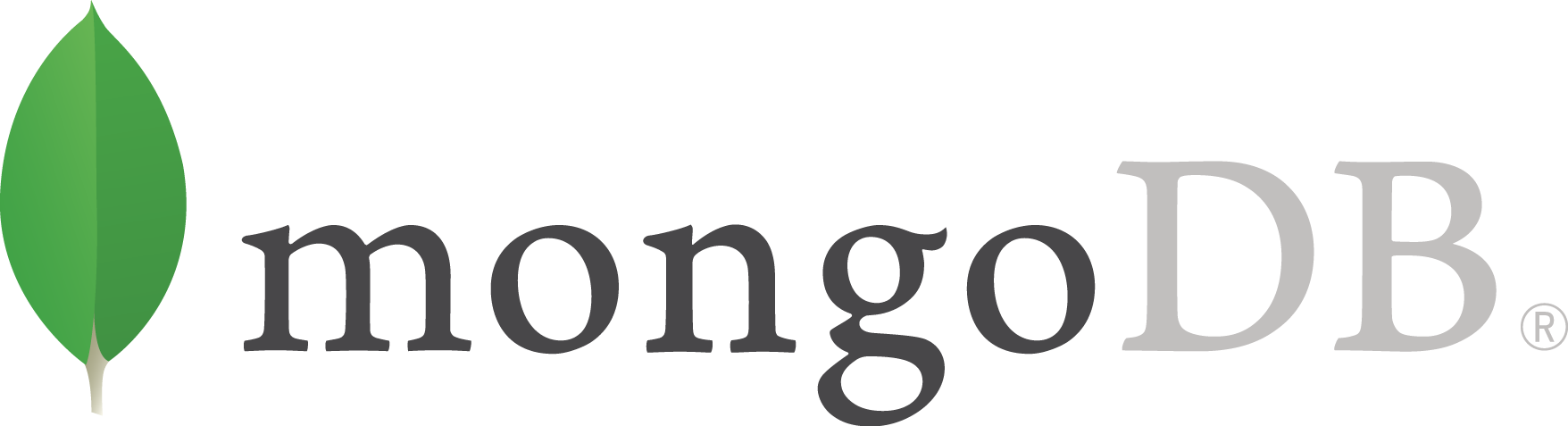 Data-Intensive Applications
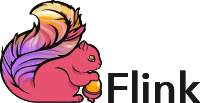 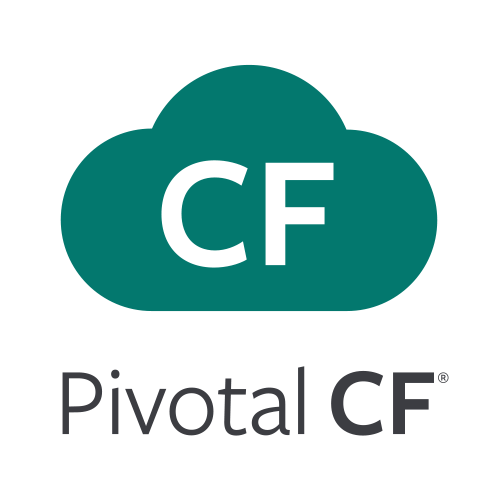 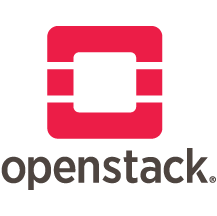 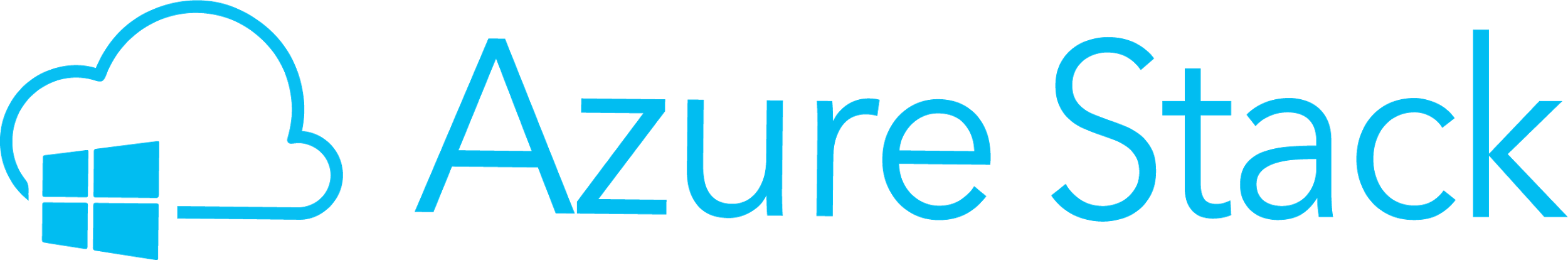 Hybrid Cloud
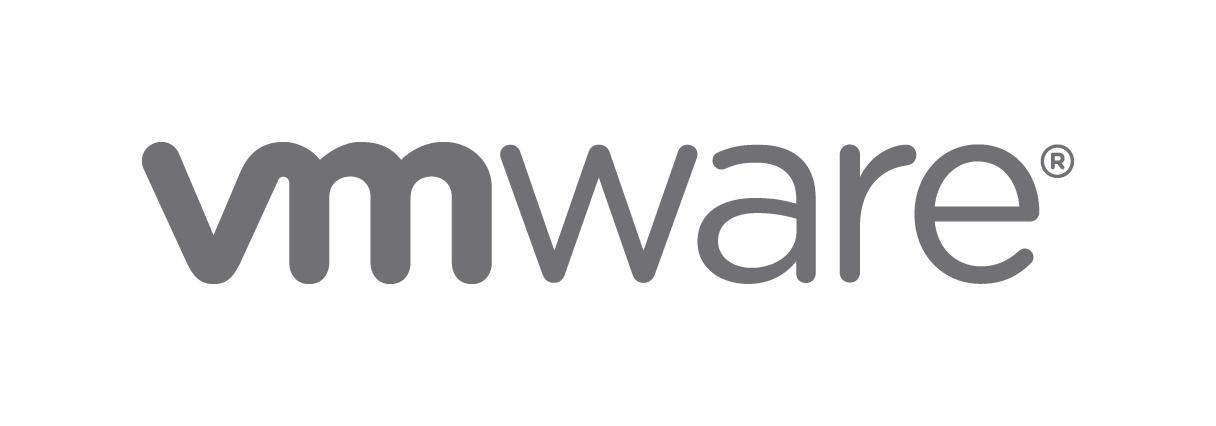 15
15
Mesosphere Technology is Production-proven at Scale
2000
2010
2014
2015
2016
2017
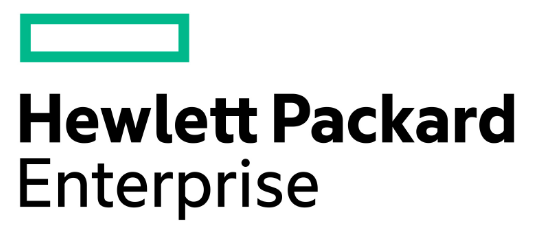 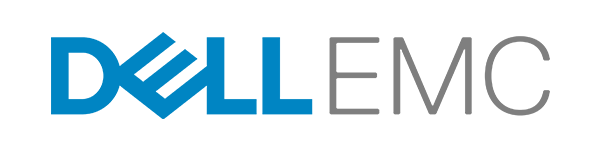 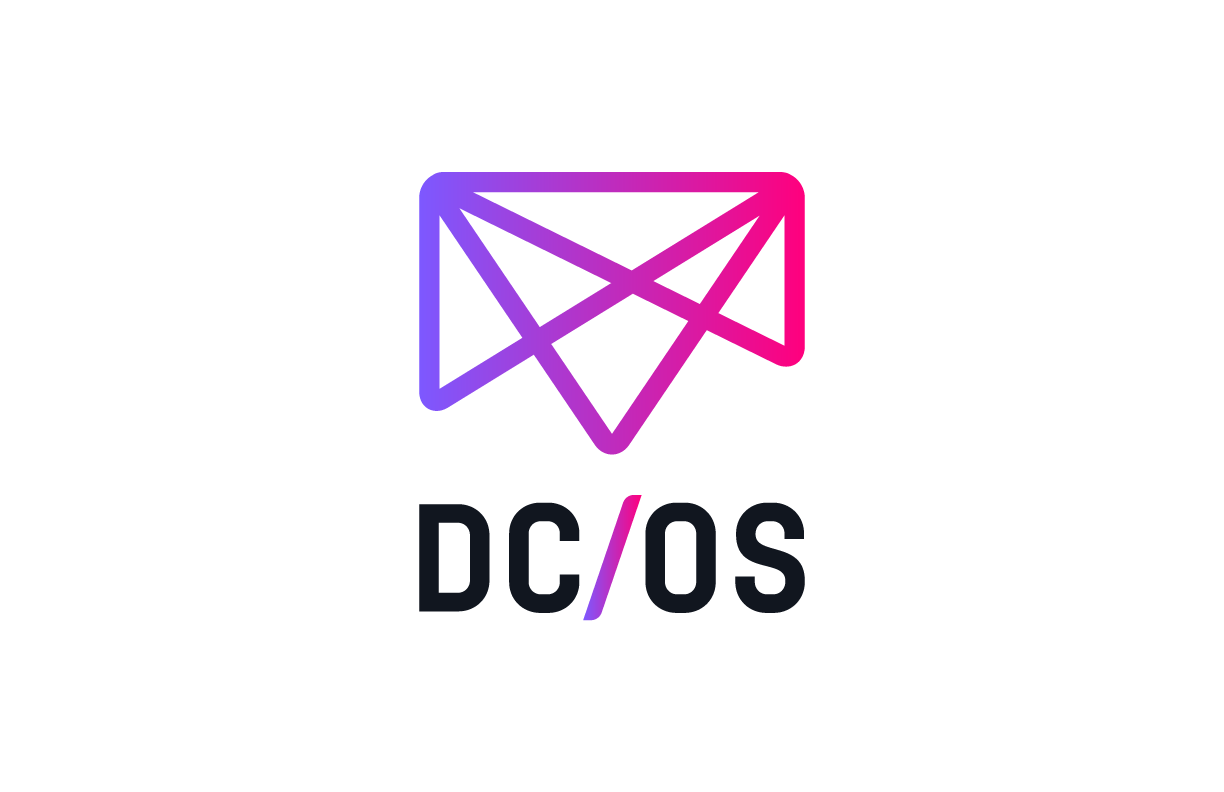 Reseller Program
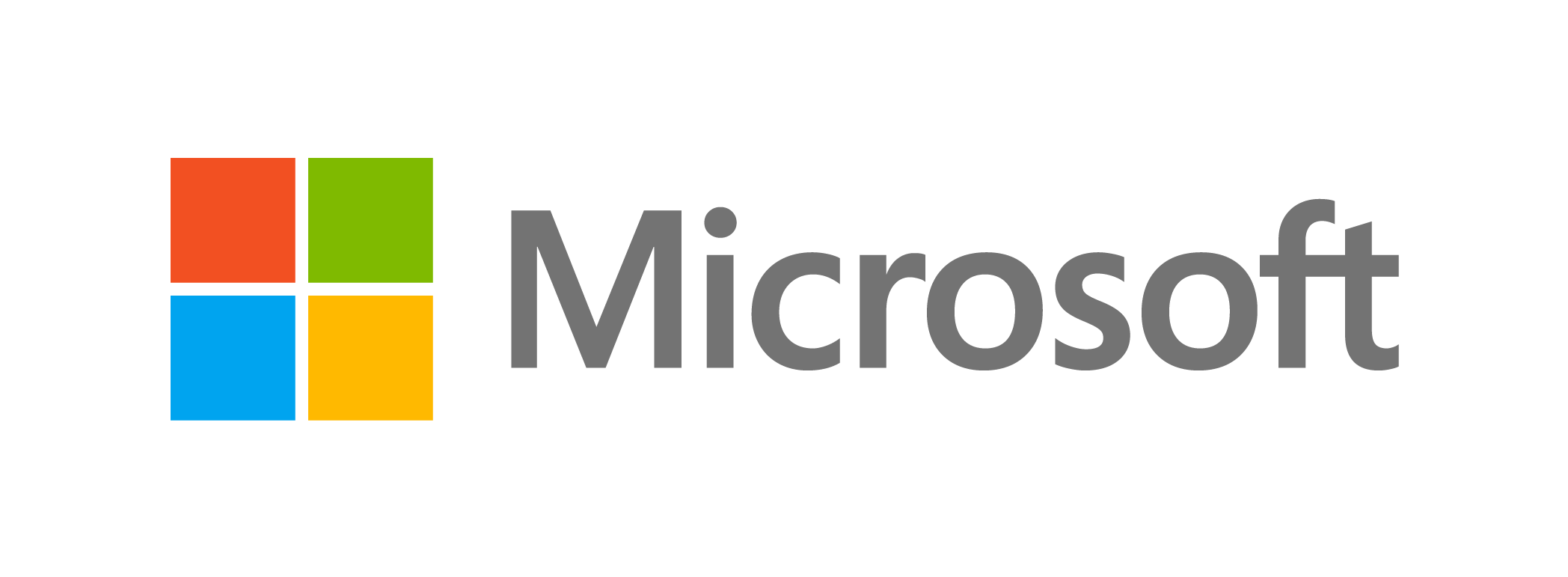 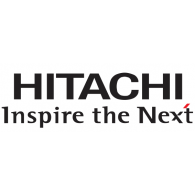 DCOS Launched
DC/OS OSS Project
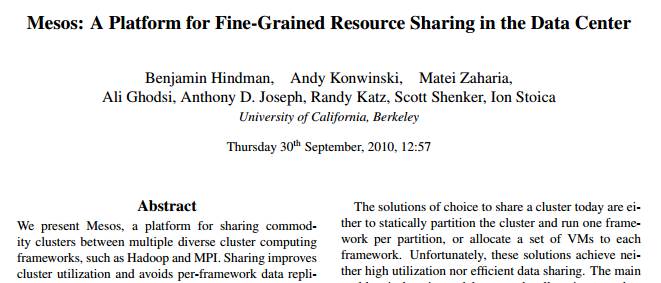 Mesosphere
Proprietary
Apache Mesos Project
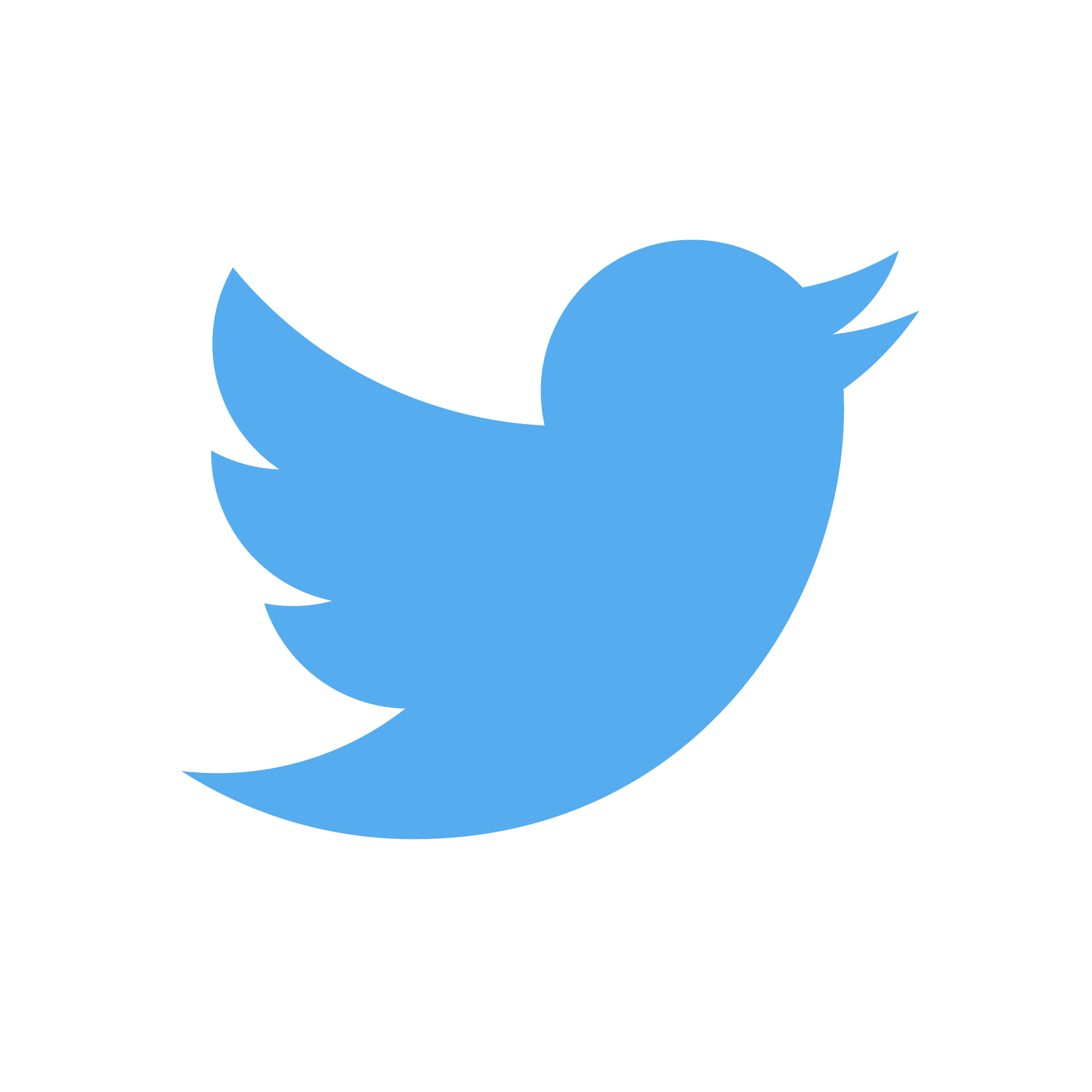 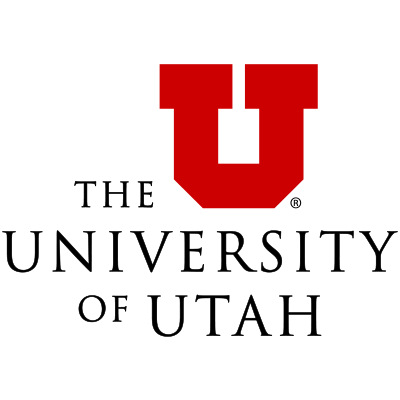 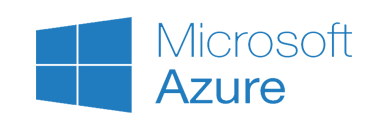 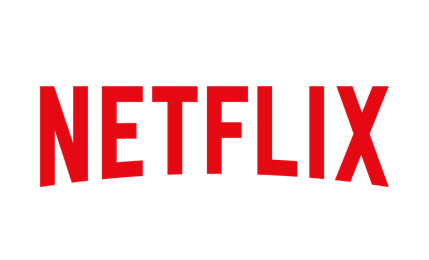 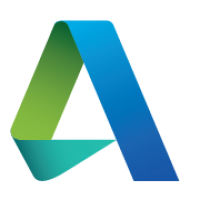 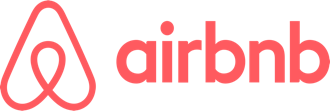 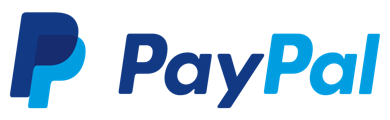 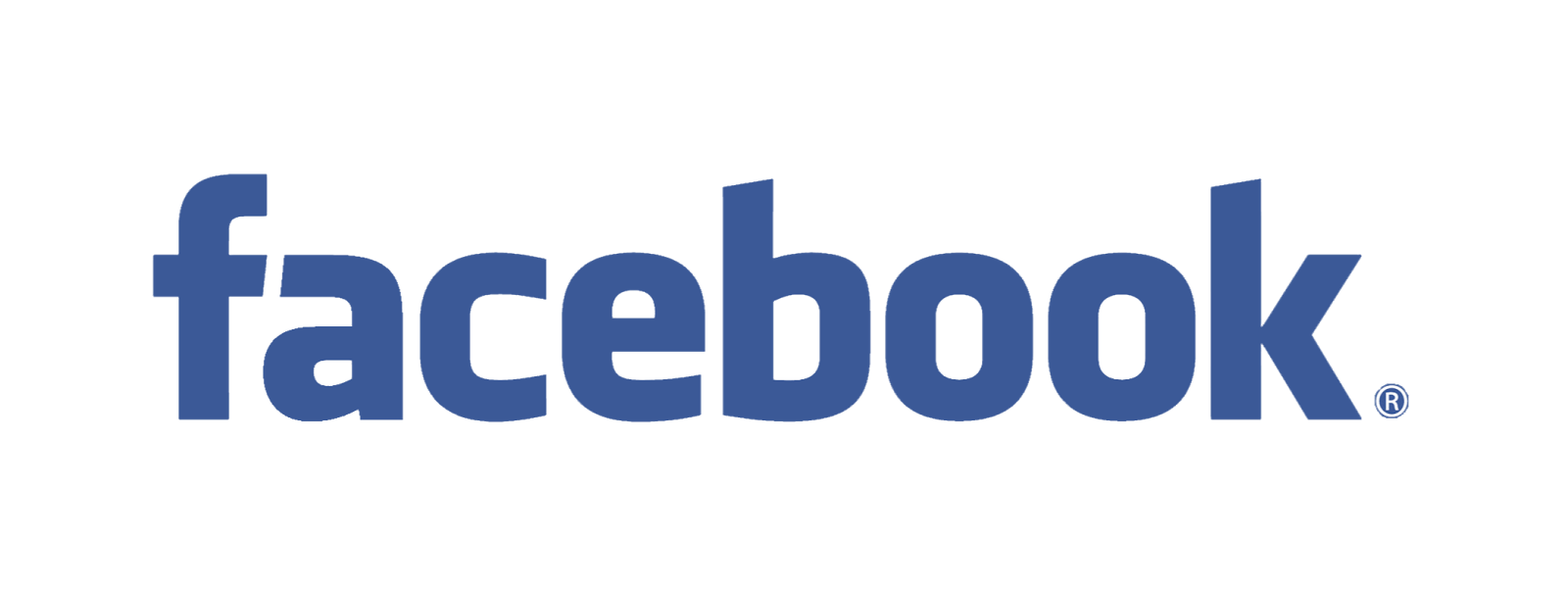 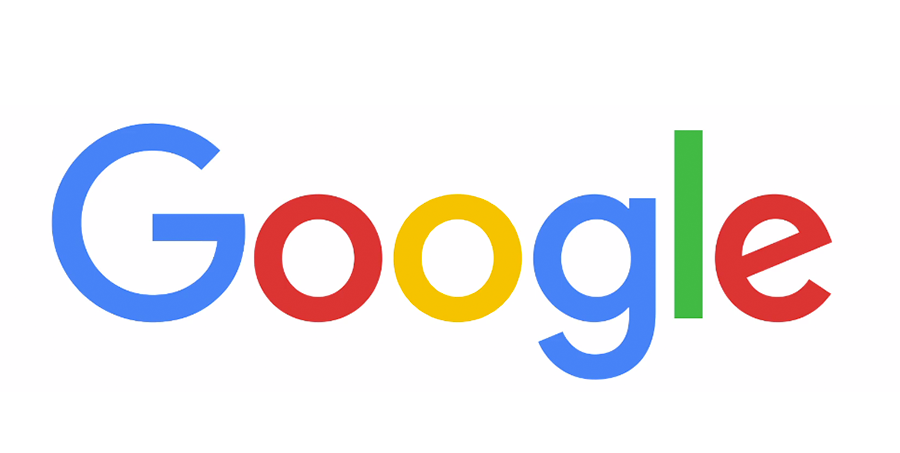 Borg & Omega
Tupperware& Bistro
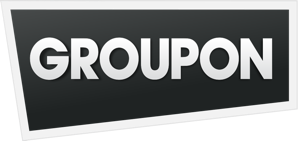 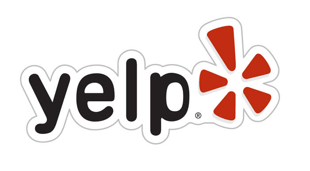 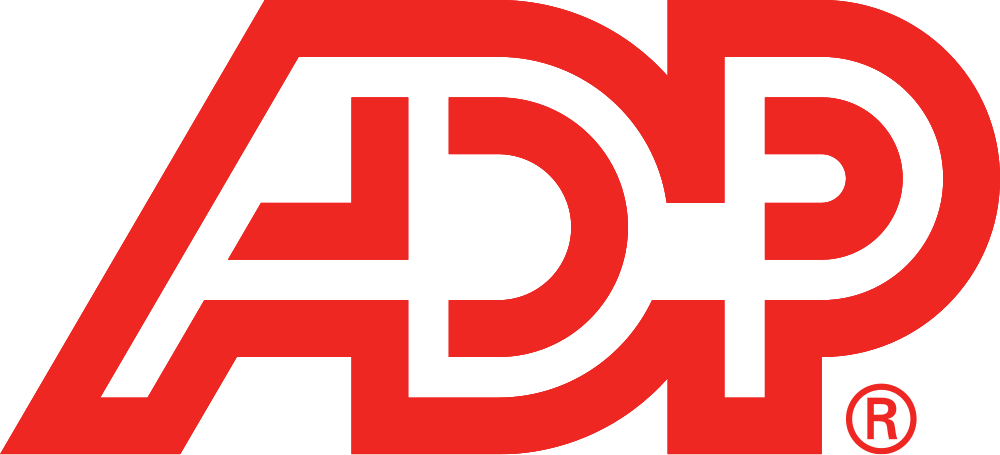 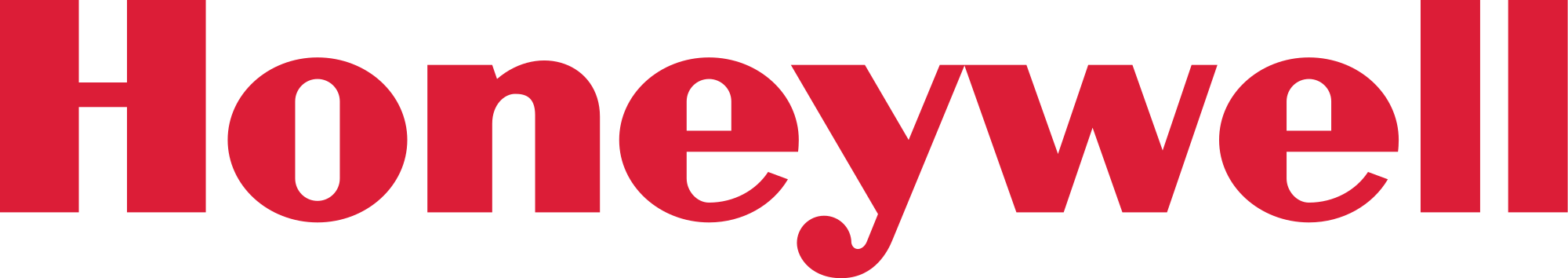 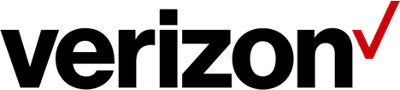 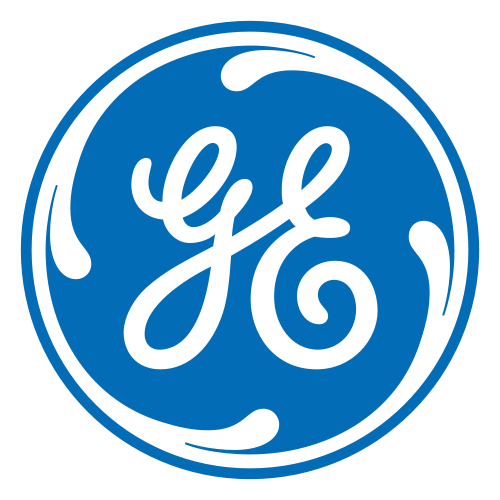 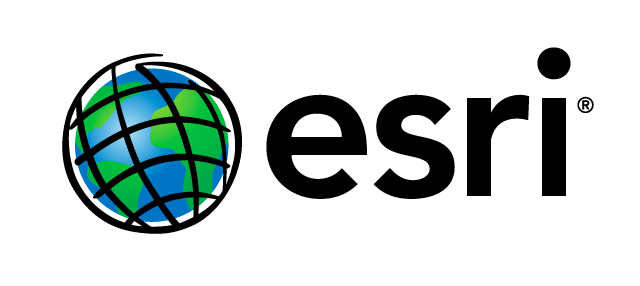 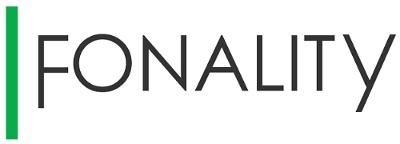 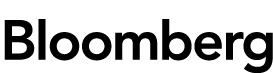 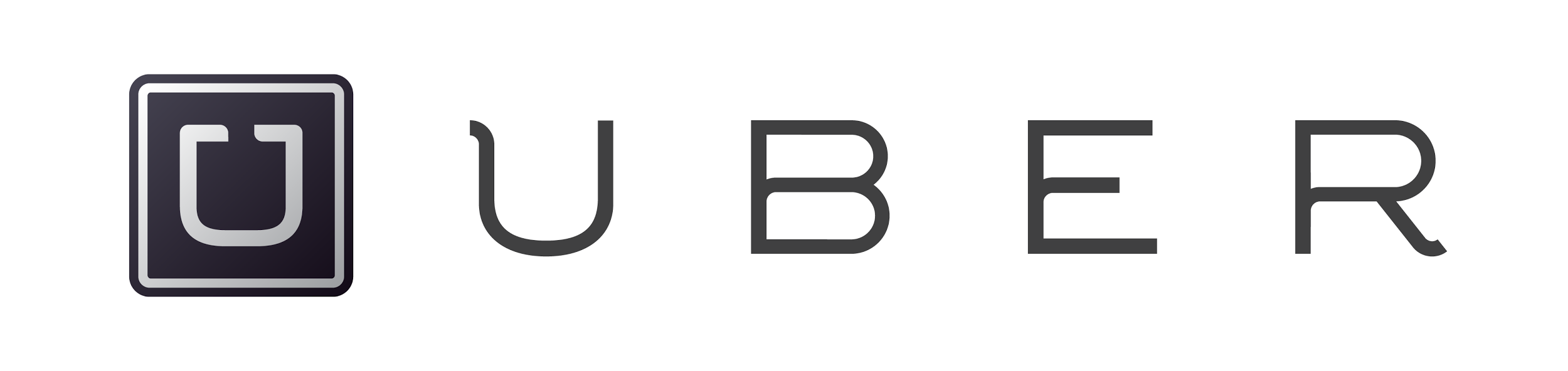 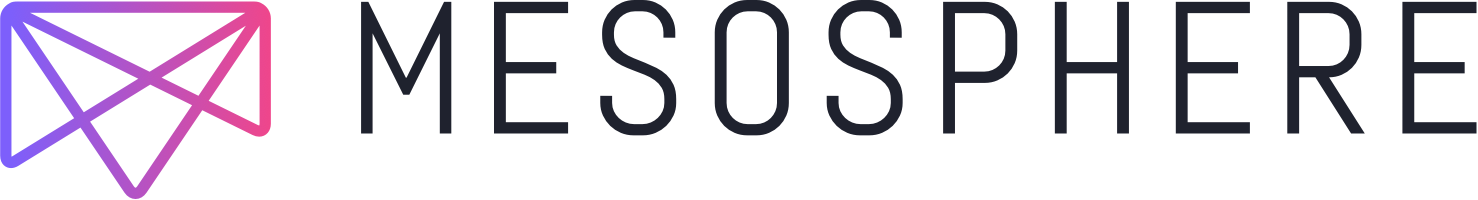 [Speaker Notes: Mesosphere was founded after our co-founders experienced real-world infrastructure challenges at Twitter and AirBnB.  Since then the technology they developed has become used at the most recognized brands across industries.]
Mesosphere is Powering Industry Leaders
Over 125 Enterprise Customers
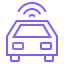 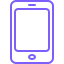 Connected Car
Customer Insights
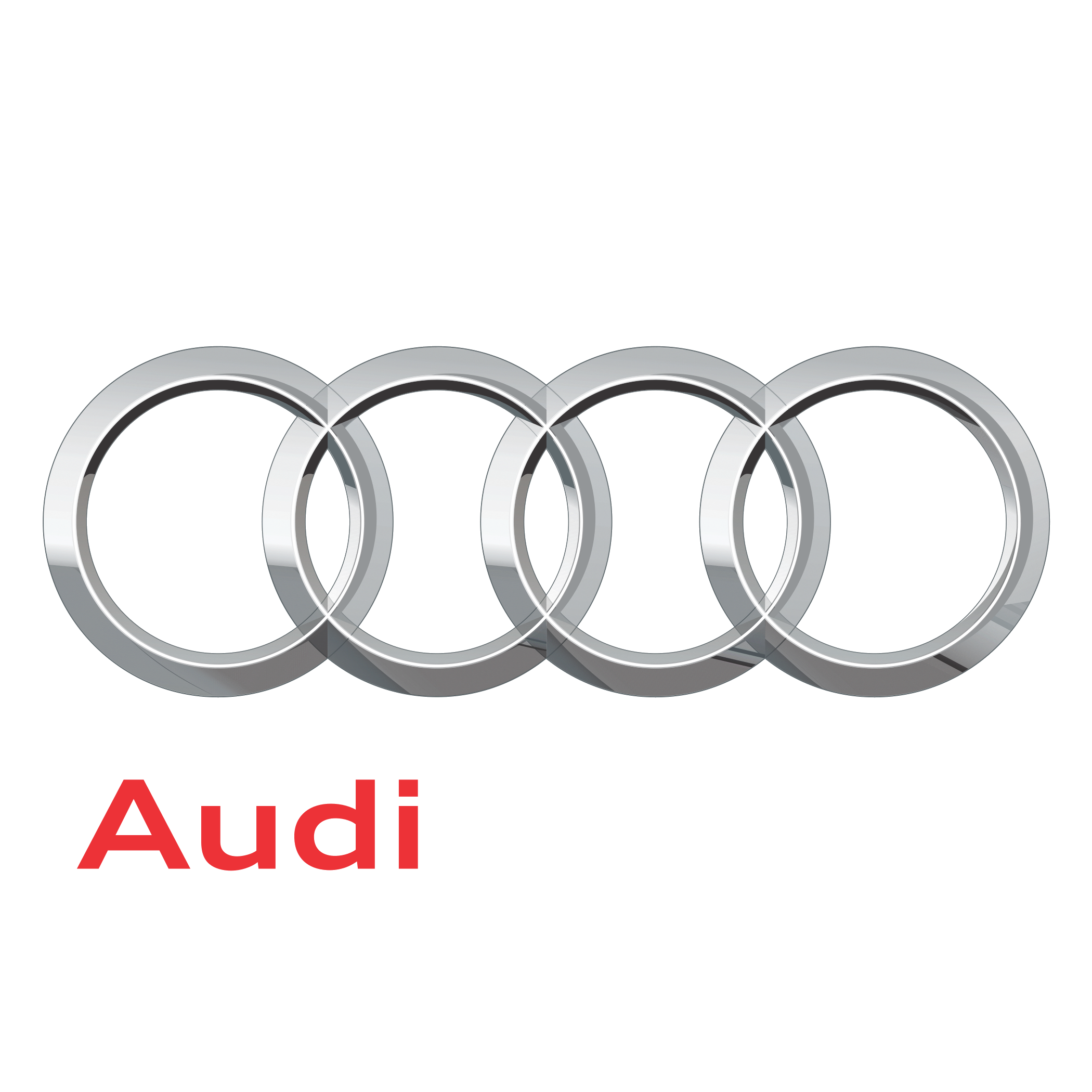 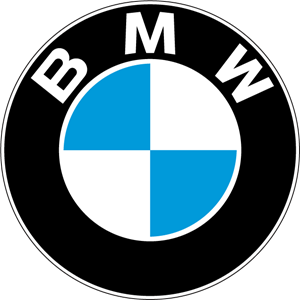 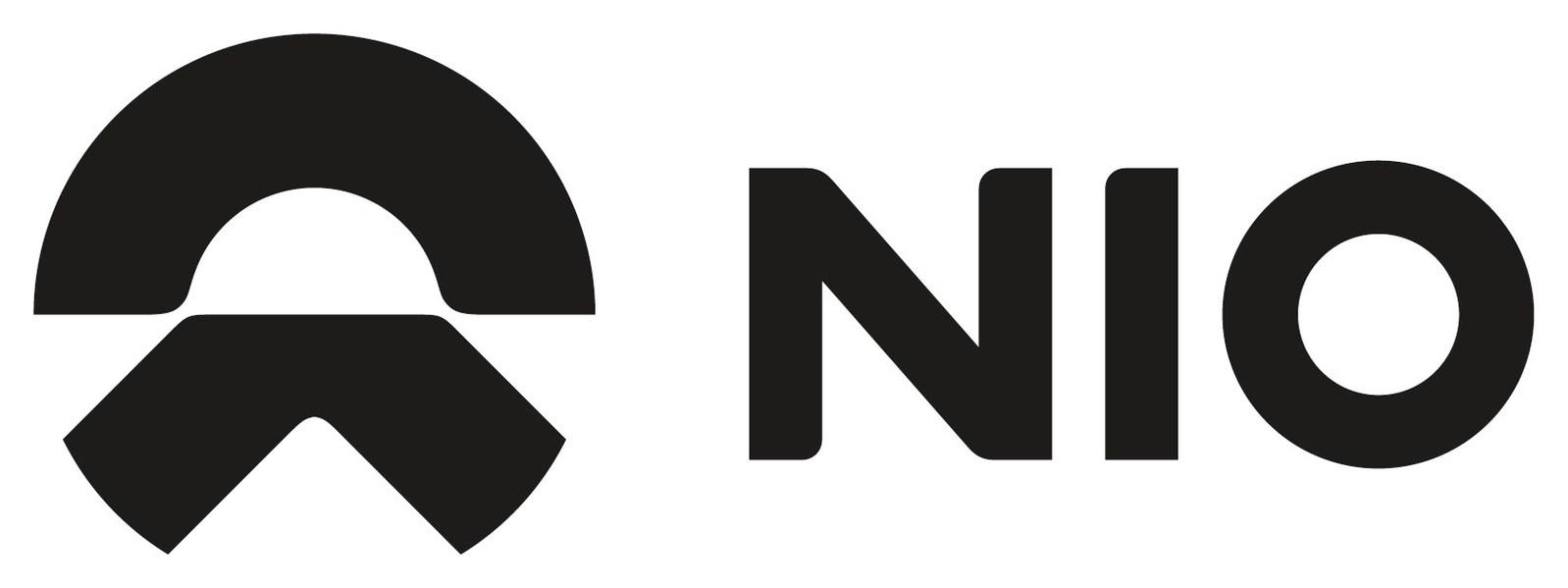 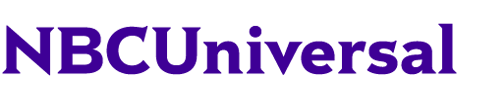 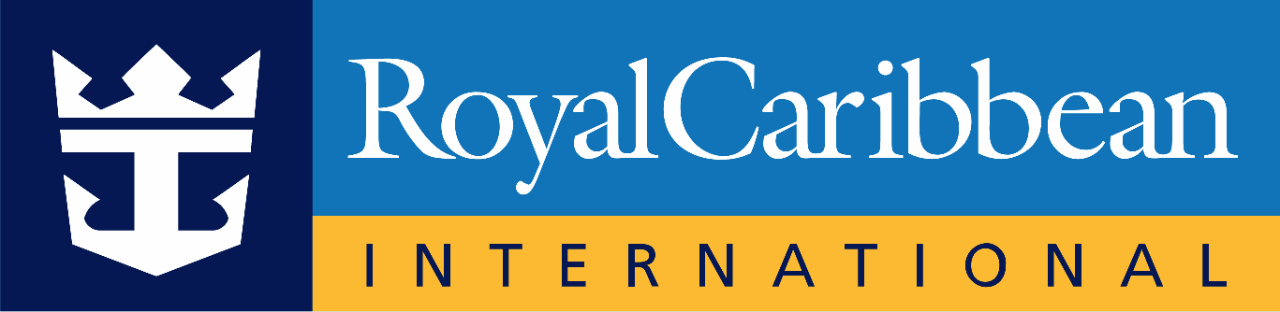 Industrial IoT
Machine Learning and Simulations
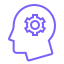 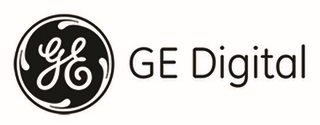 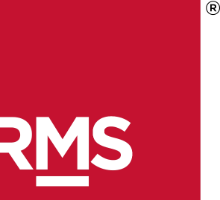 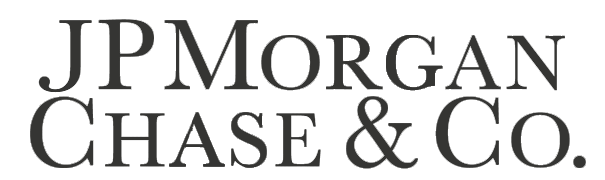 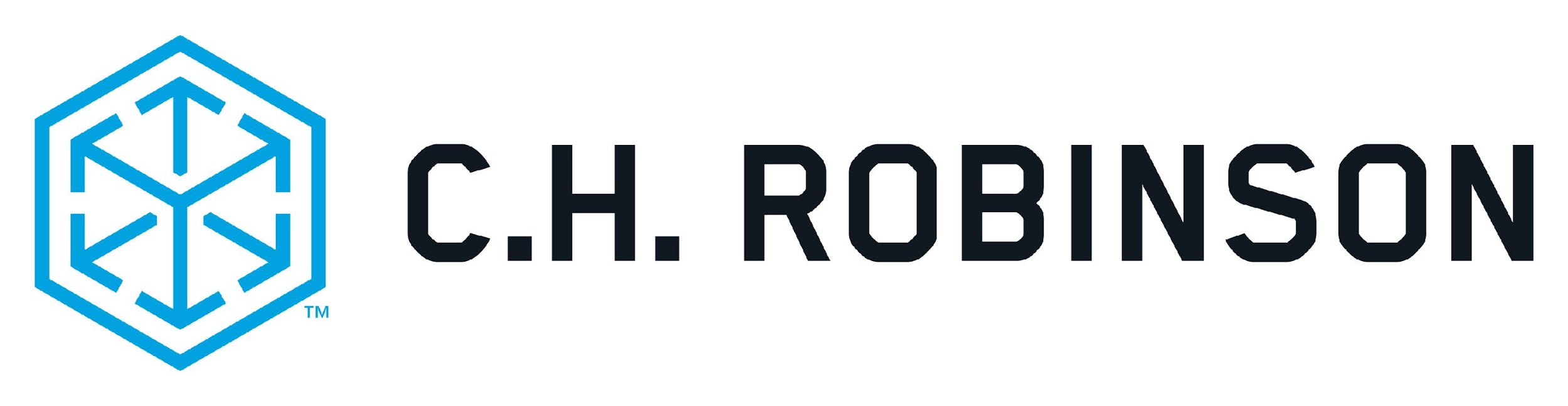 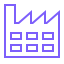 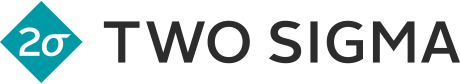 Personalized Experiences
Geospatial Analytics + Mapping
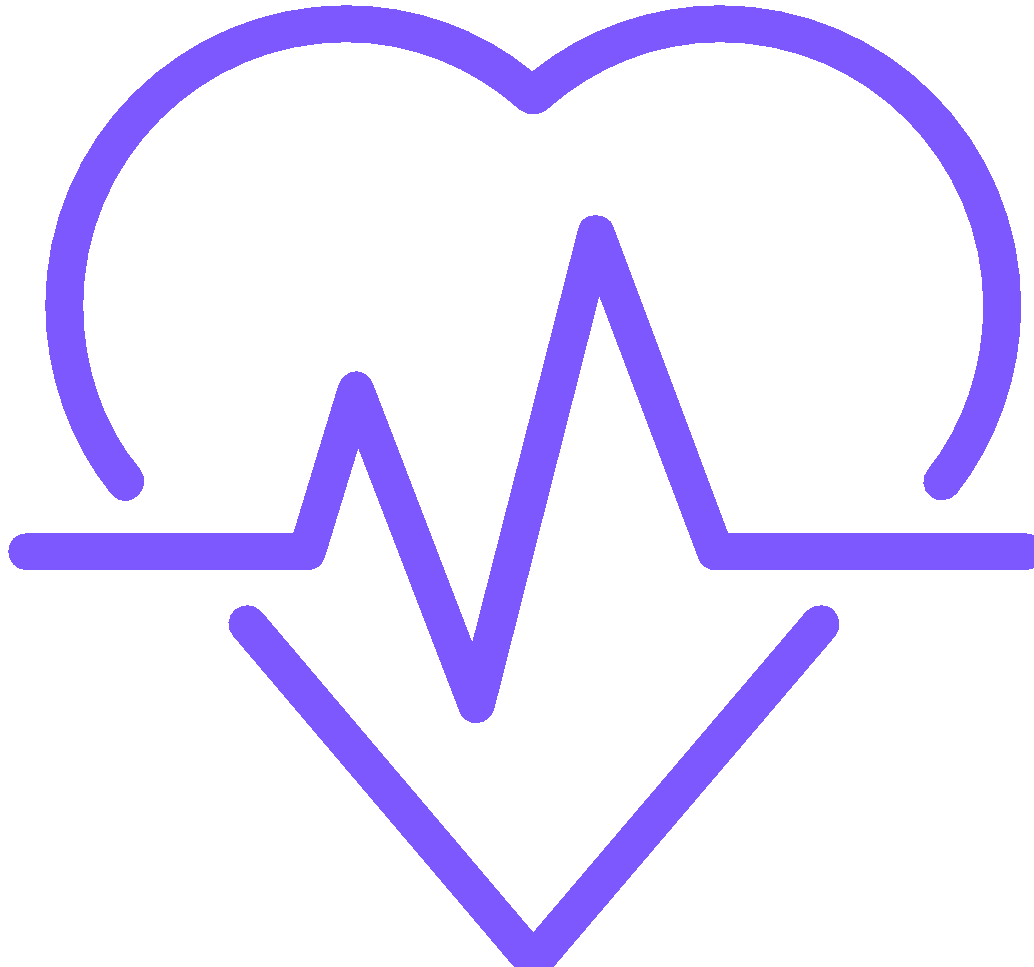 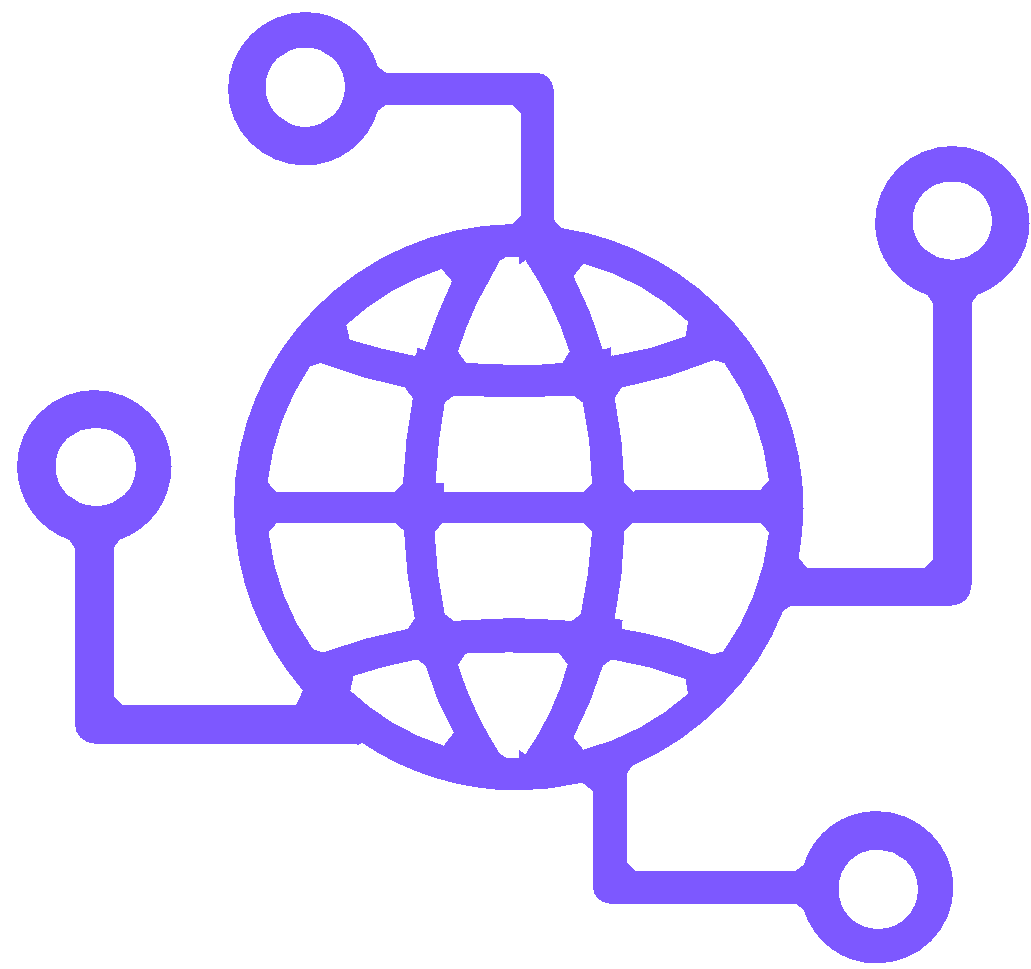 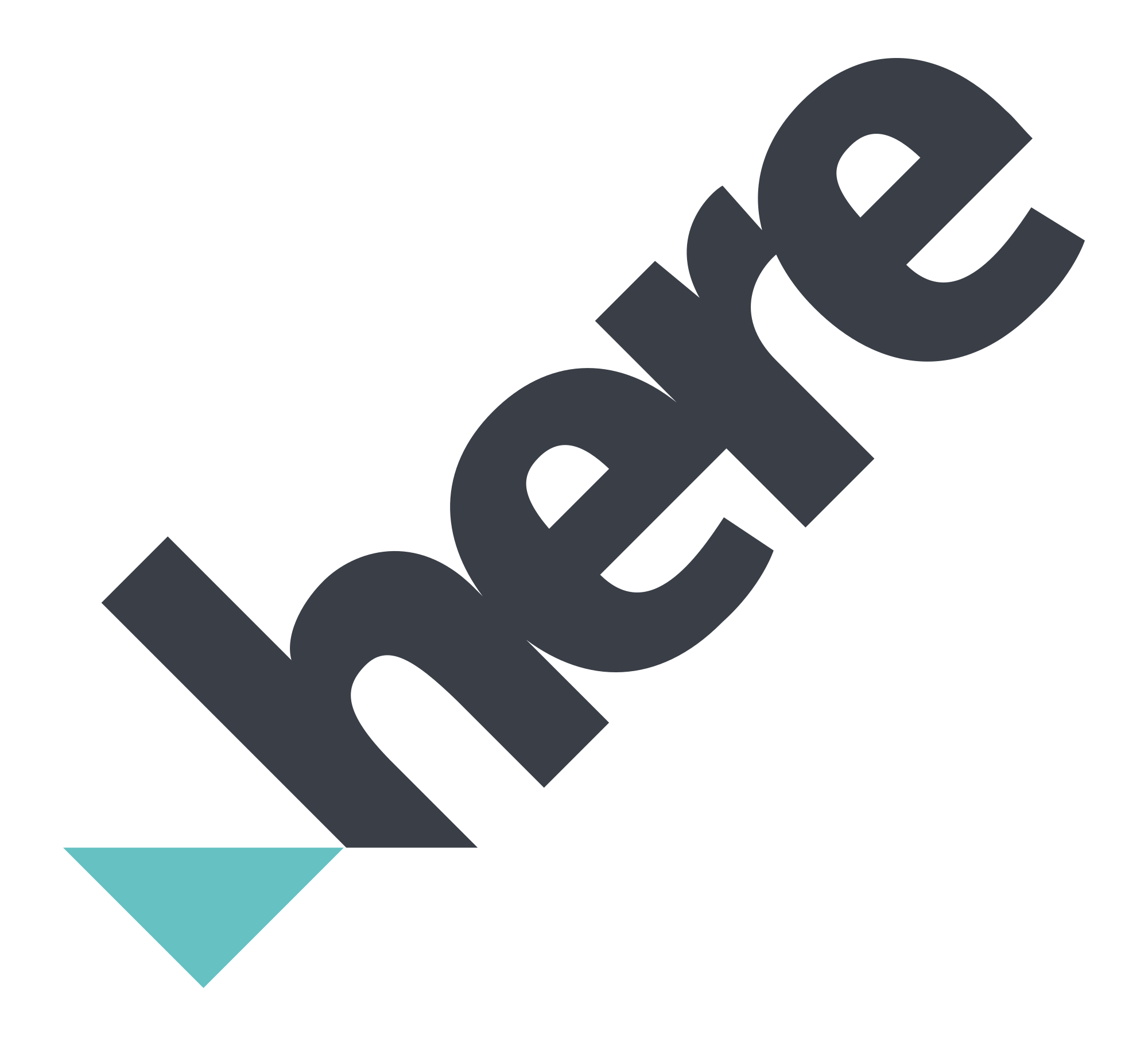 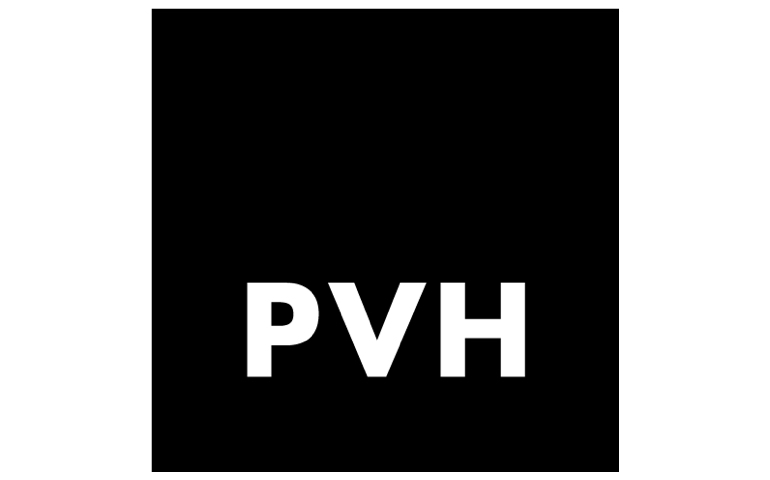 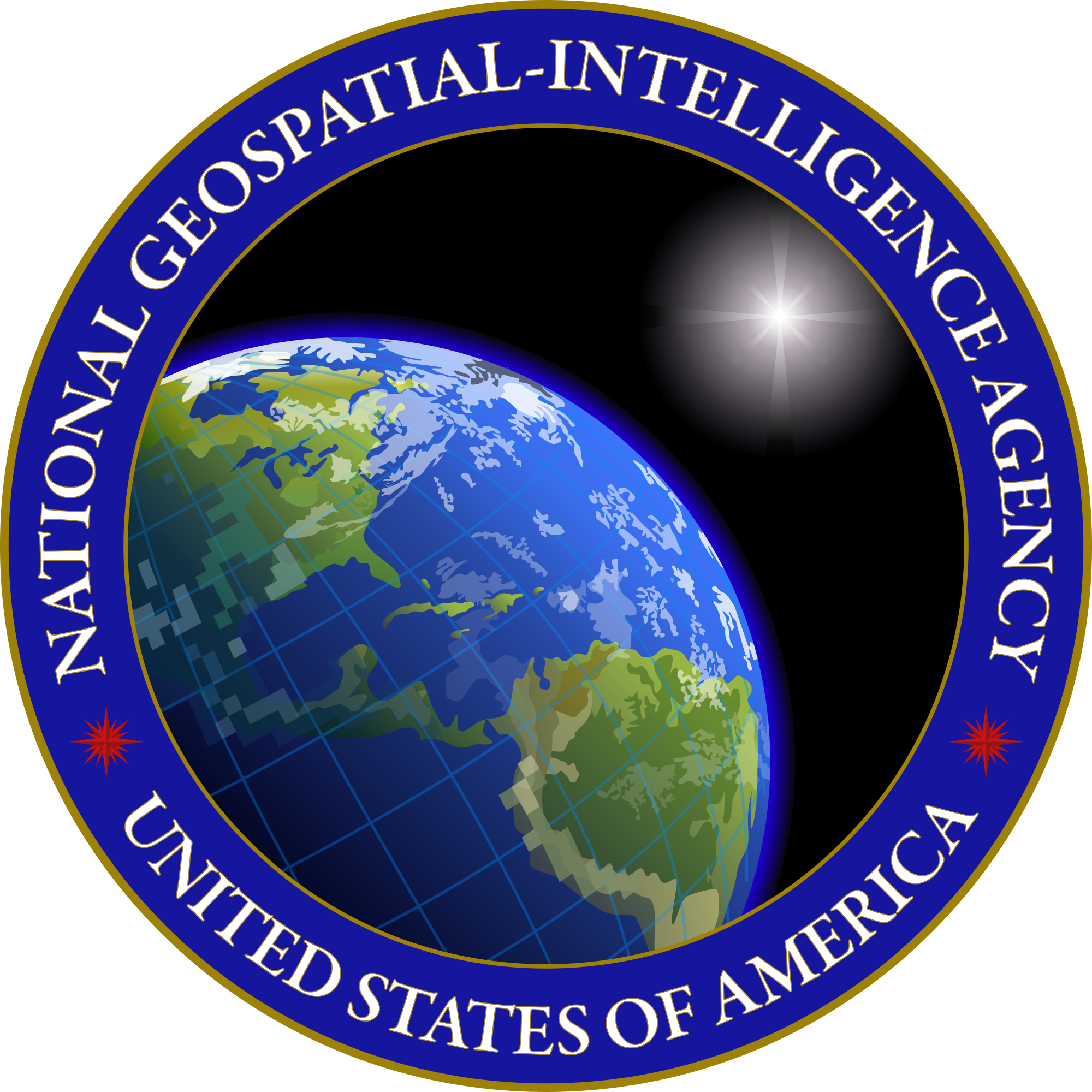 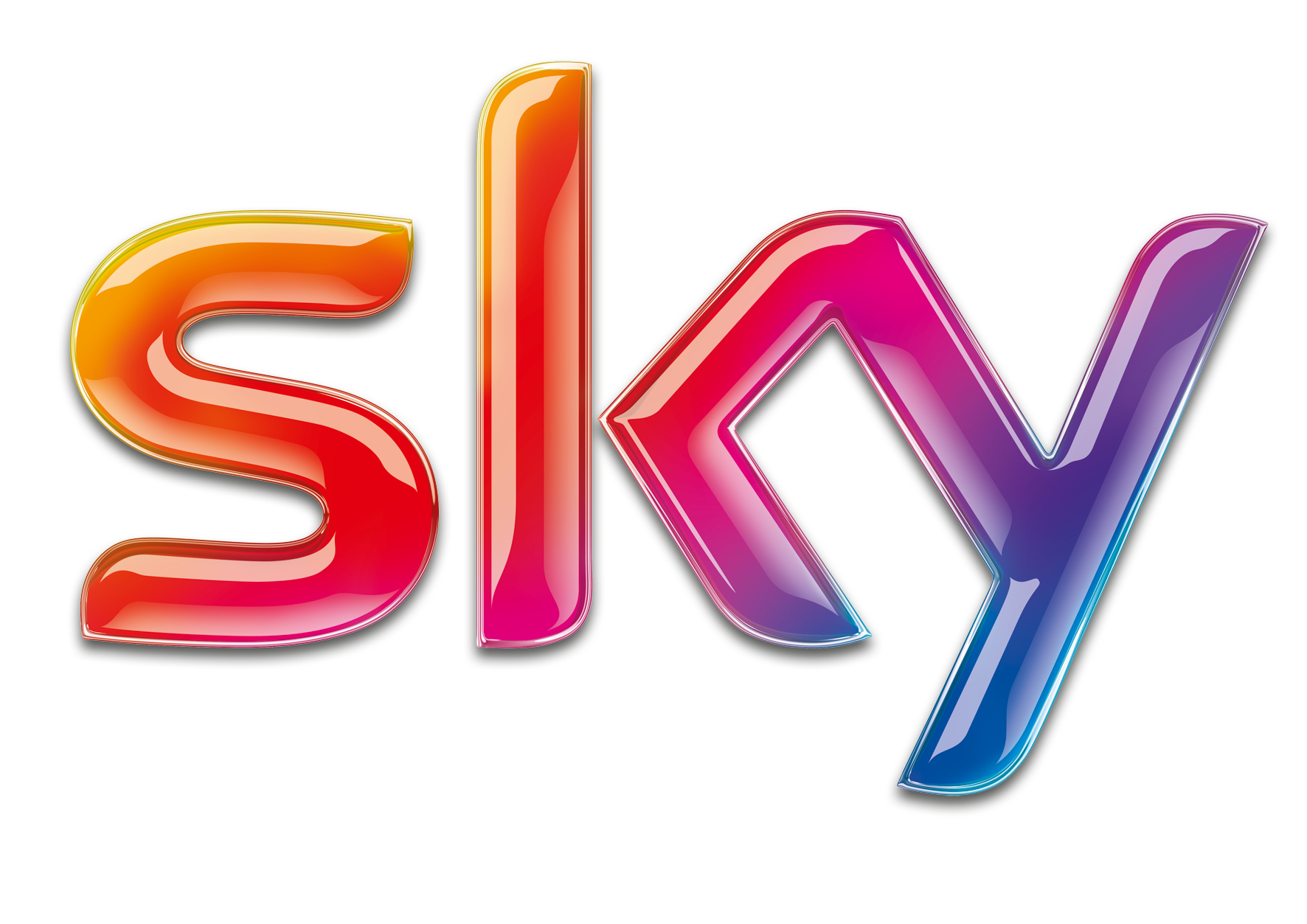 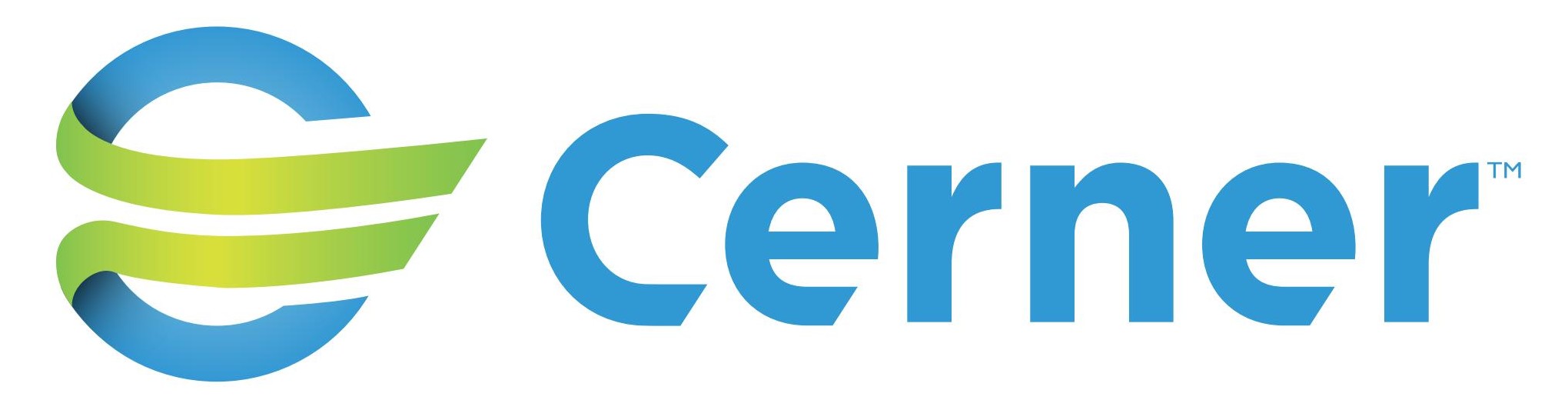 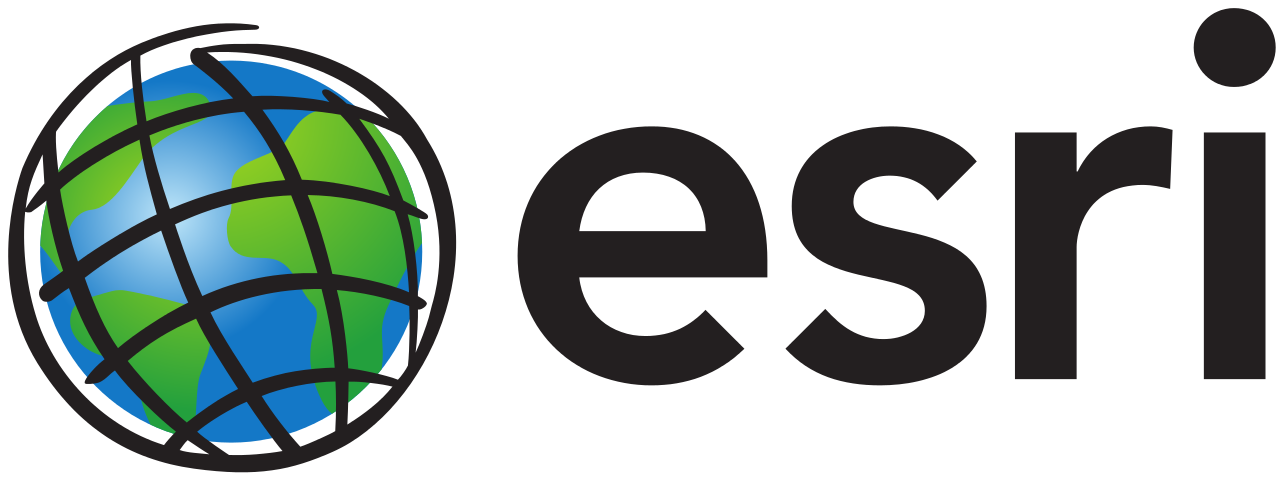 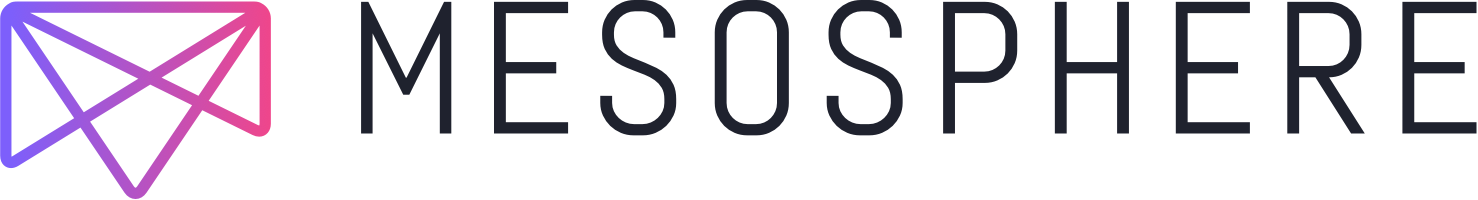 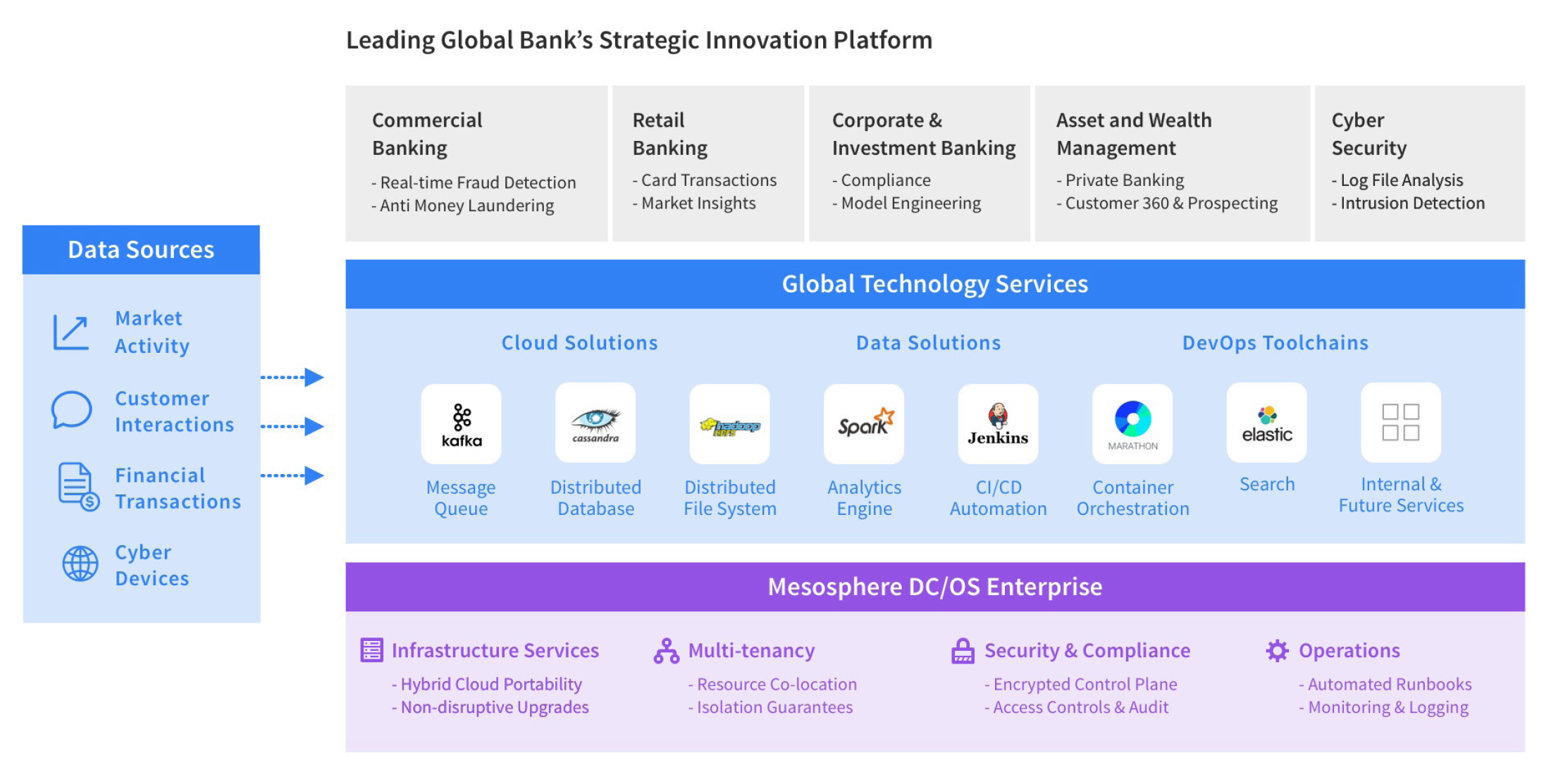 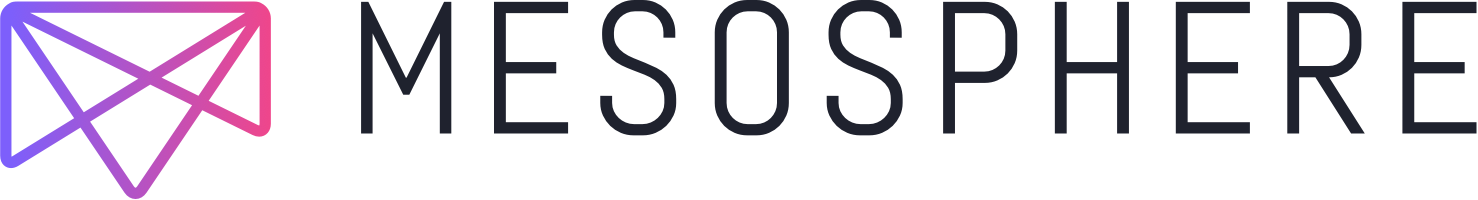 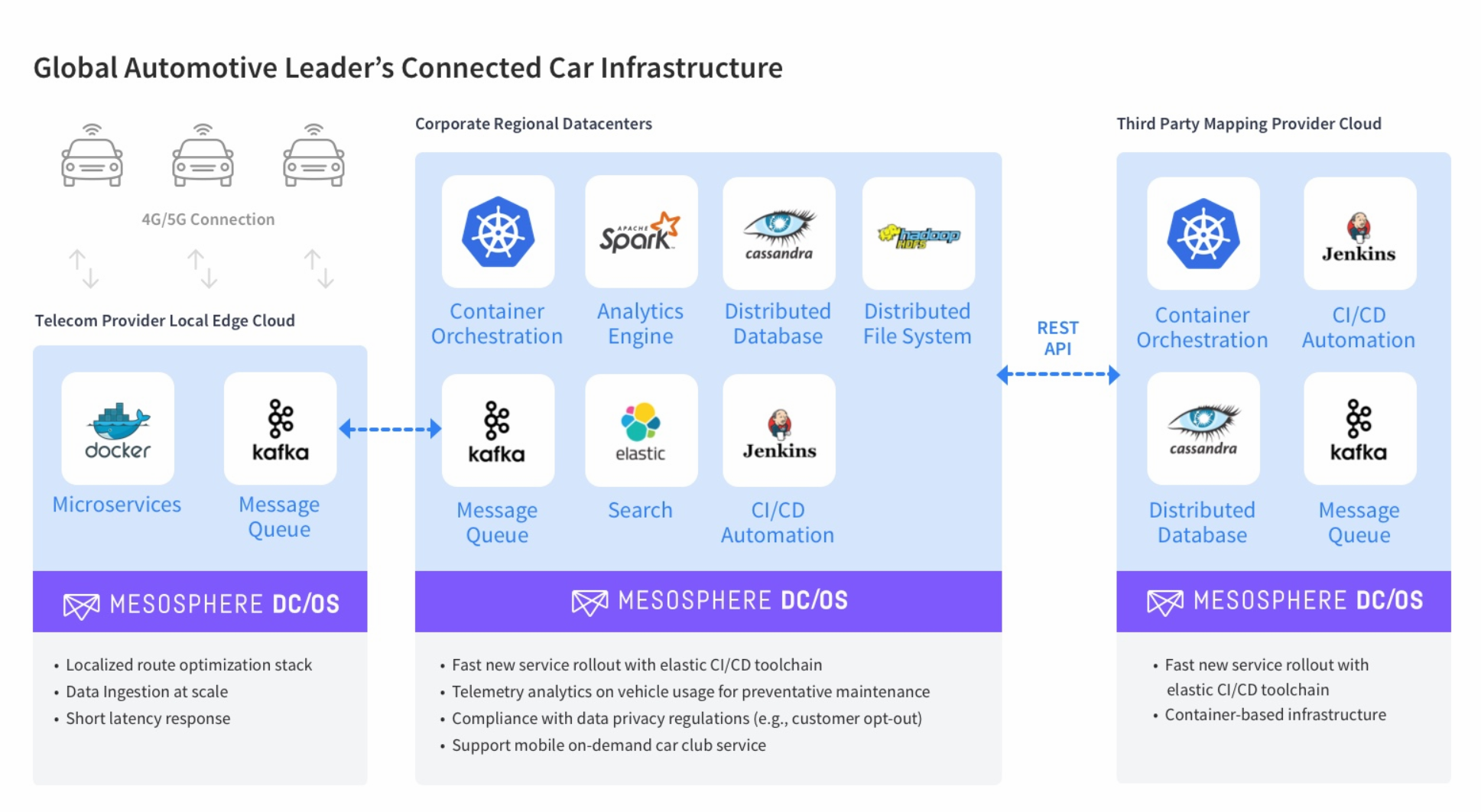 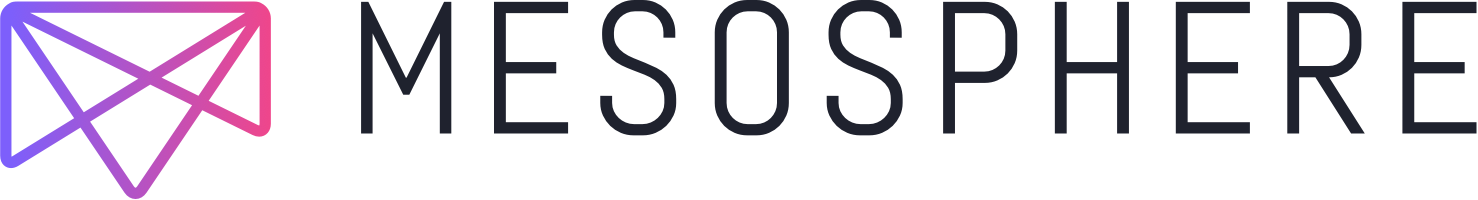 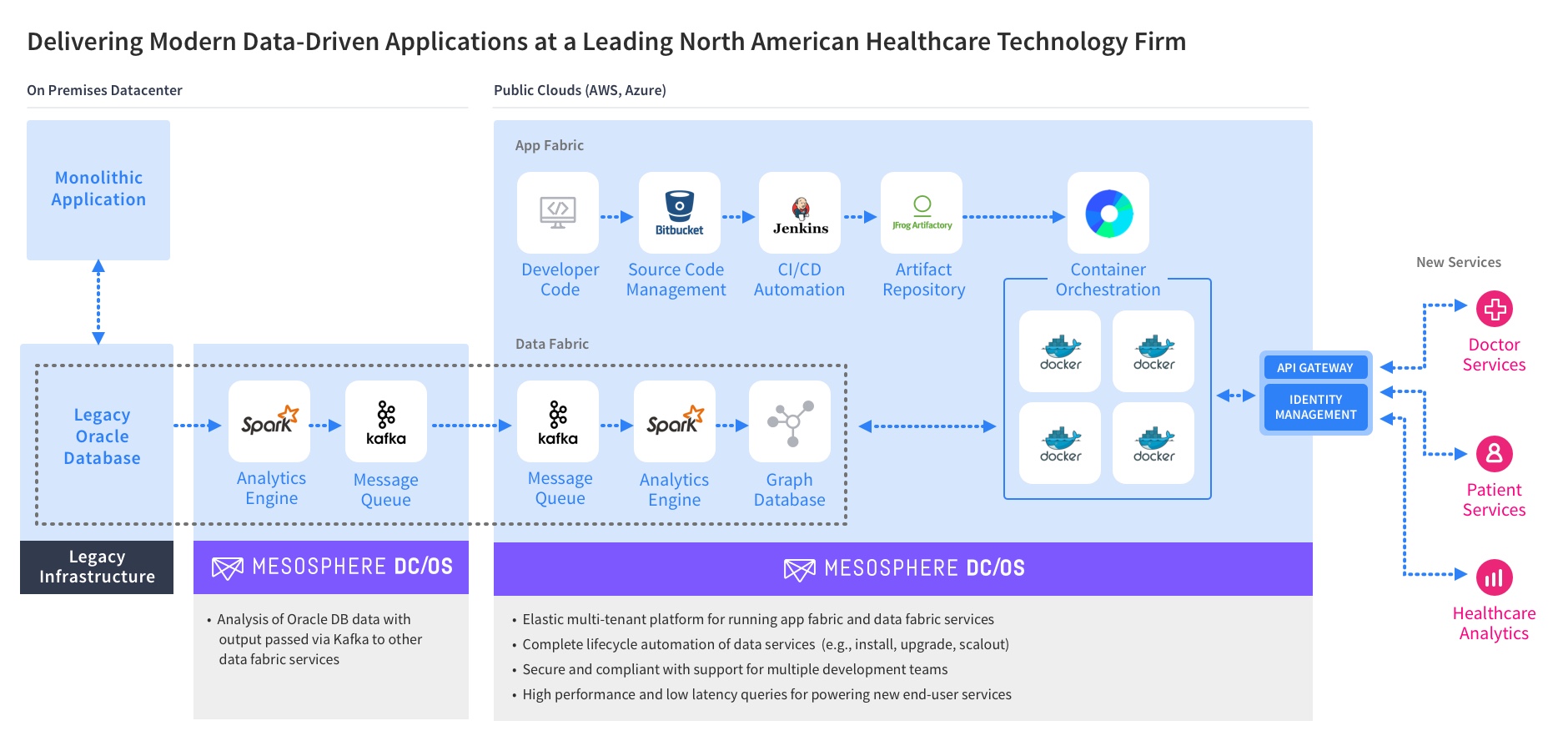 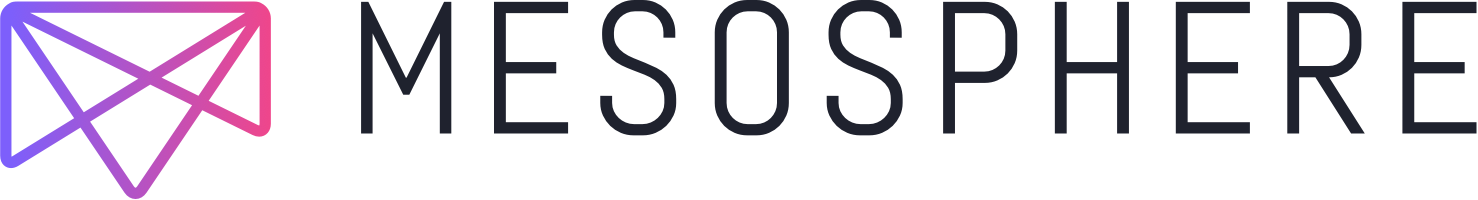 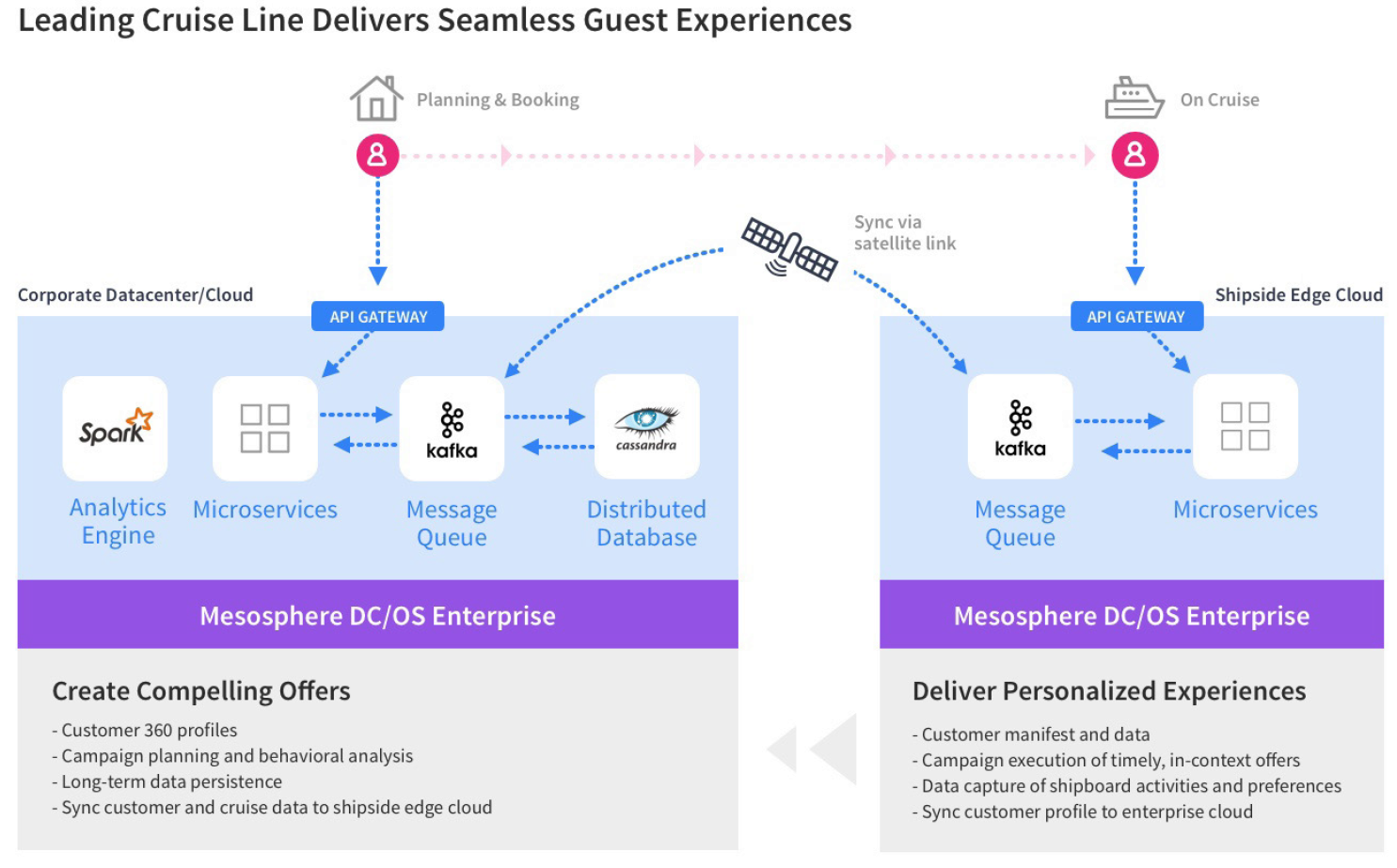 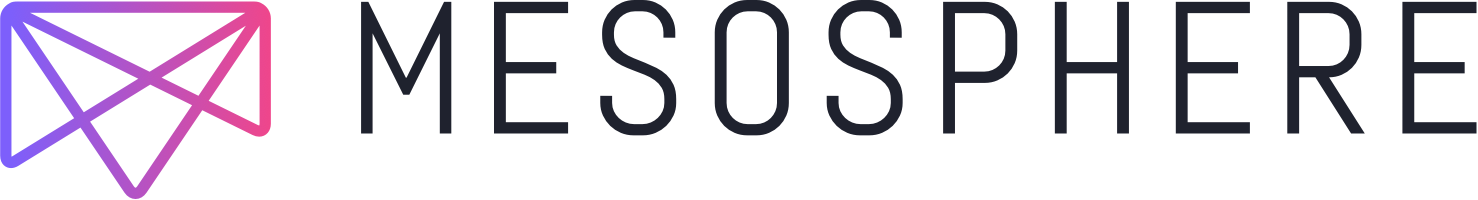 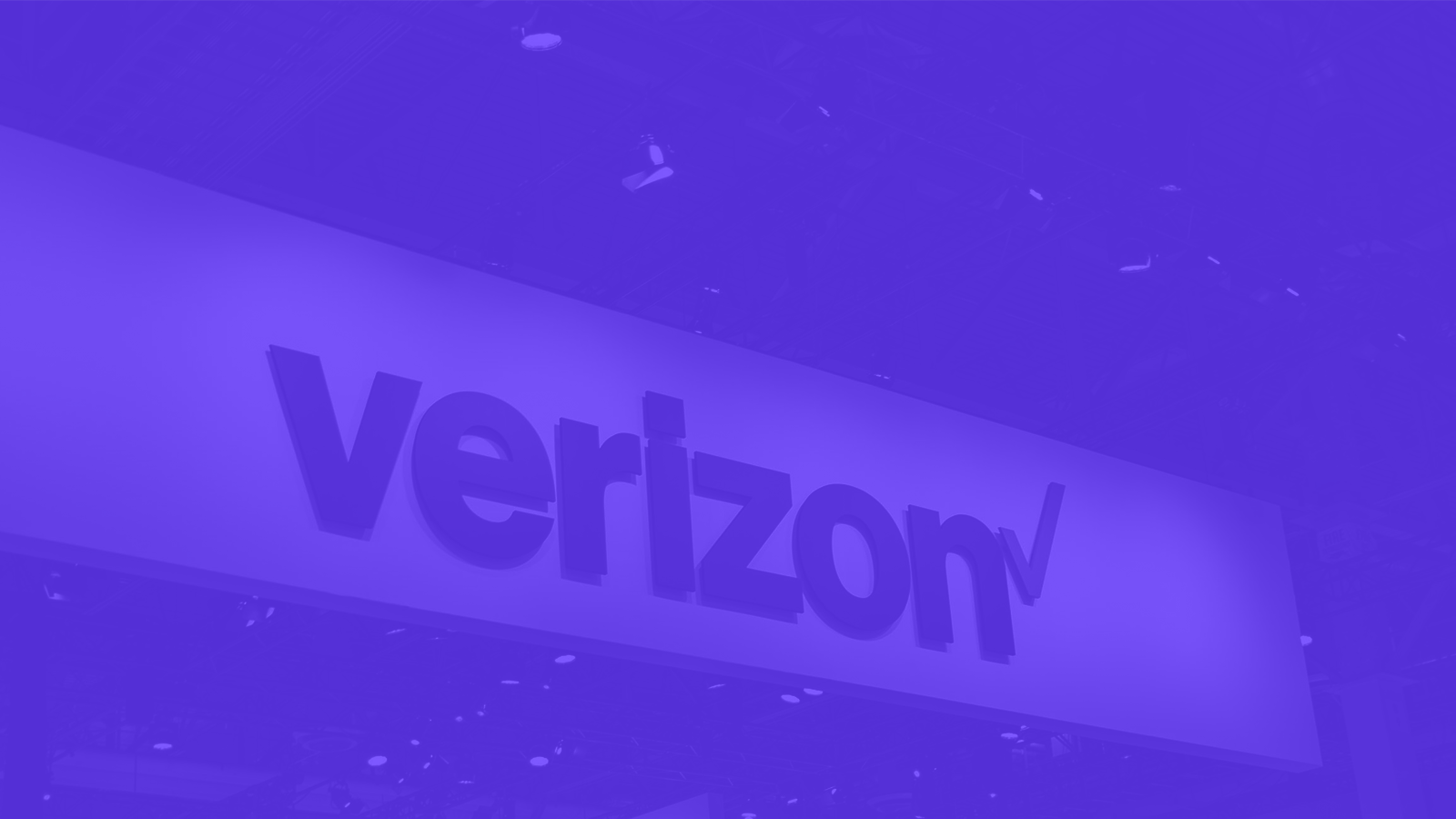 “We are building for the coming IoT market…if I build everything in a silo, I have no chance.
With Mesosphere DC/OS, I have one single contiguous cluster…to ingest data, store it and run all my apps as well, and that's a huge advantage.”
Larry Rau
Director Architecture & Infrastructure, Verizon Labs
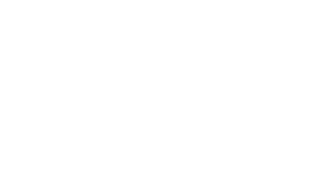 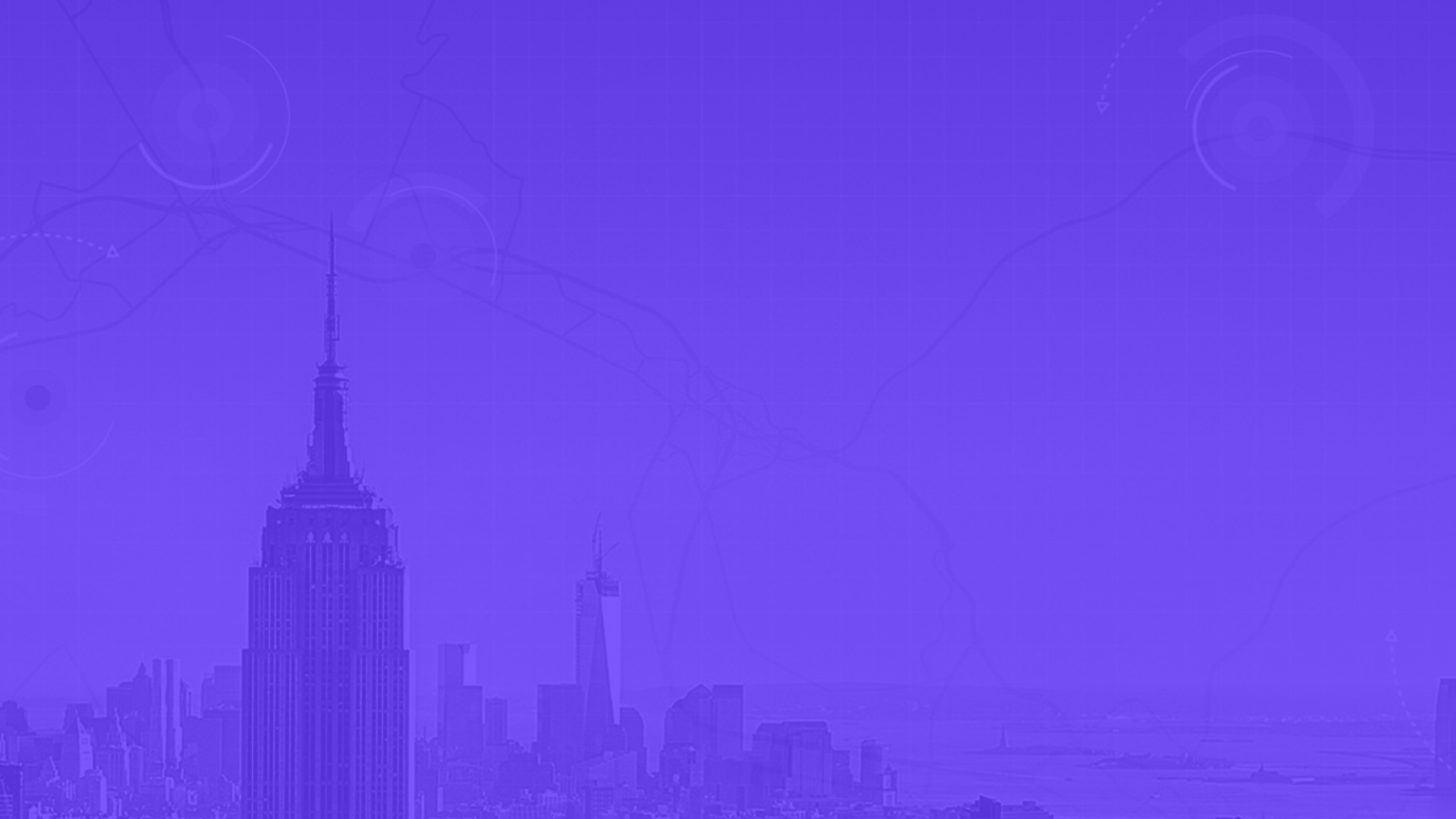 “We’re running real time analytics and visualization of data from connected sensors. Before DC/OS we had no where near the scale we had today, from thousands of to millions of events per second.
Next, we’re doing predictive GIS.”
Adam Mollenkopf
Real Time Geospatial Information Systems Capability Lead
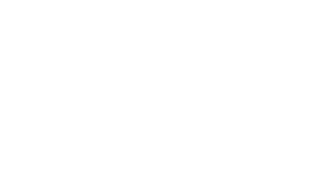 Why Mesosphere?
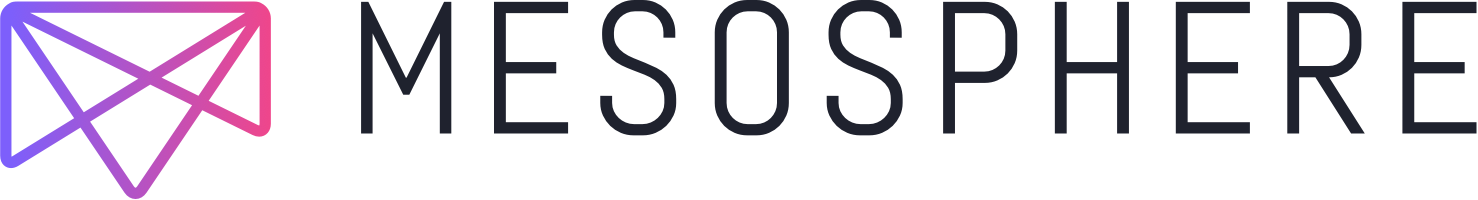 Unmatched DC/OS Platform
Experts in Distributed Systems
“Datacenter or cloud as a computer” operating model
Rich ecosystem of platform services, with hybrid cloud portability
Automation to elastically run containers and data services together
Production experience on datacenter and cloud infrastructures
Training and professional services to get you to desired outcomes
Ongoing mission-critical support of your applications
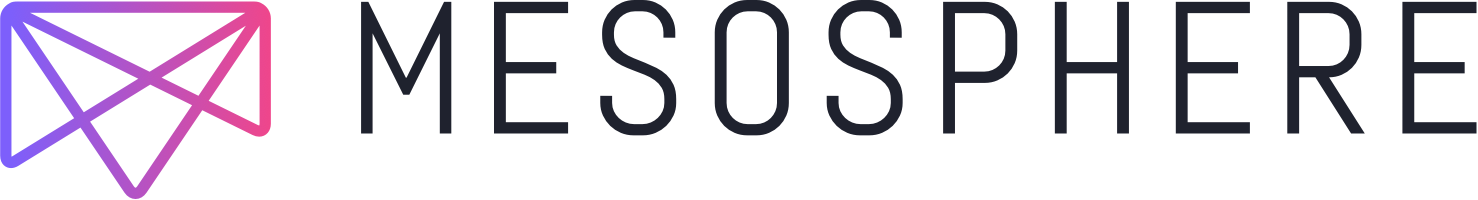 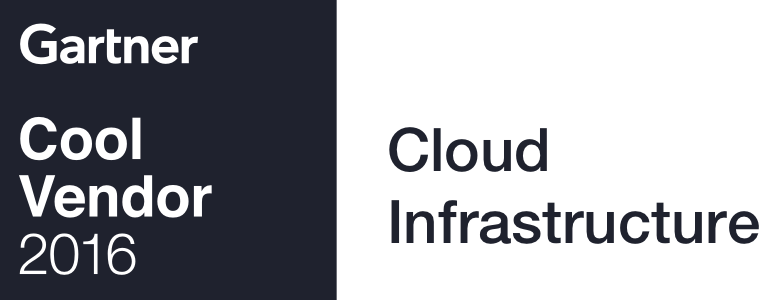 Learn more at mesosphere.com